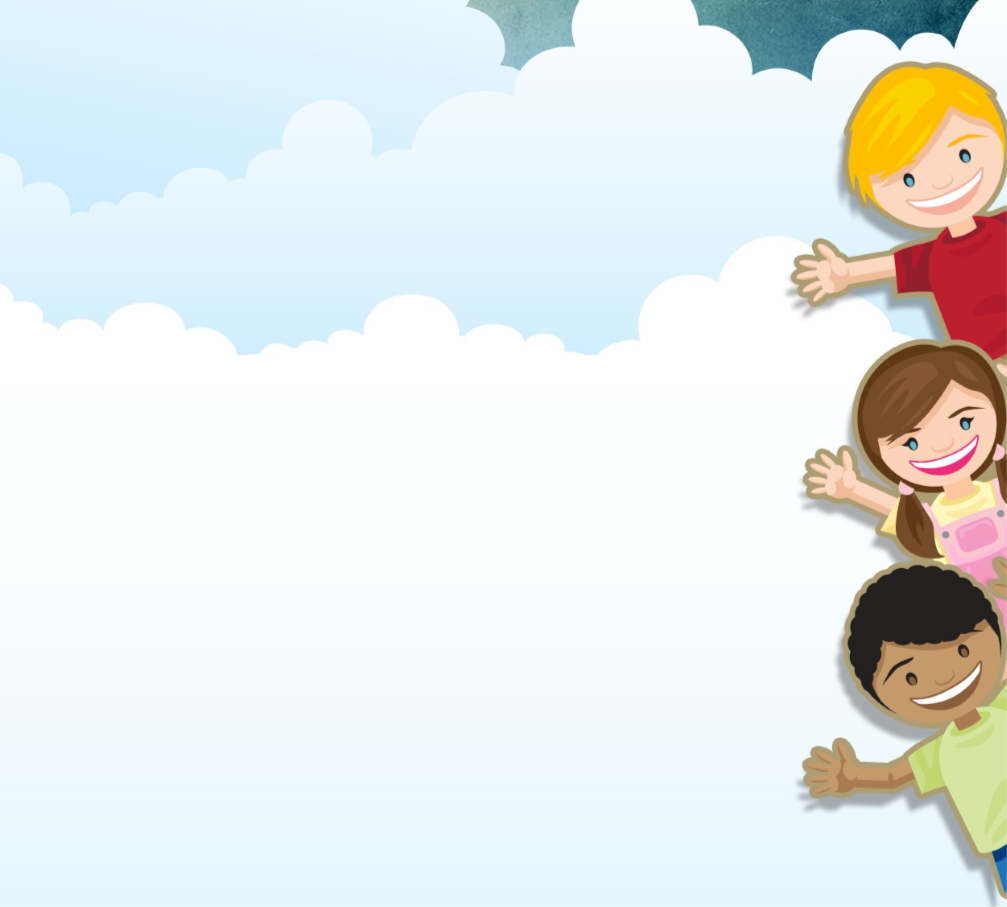 «Использование развивающих игр при формировании у младших школьников математических способностей»
.
 Учитель -  дефектолог 
Винарская И.В.
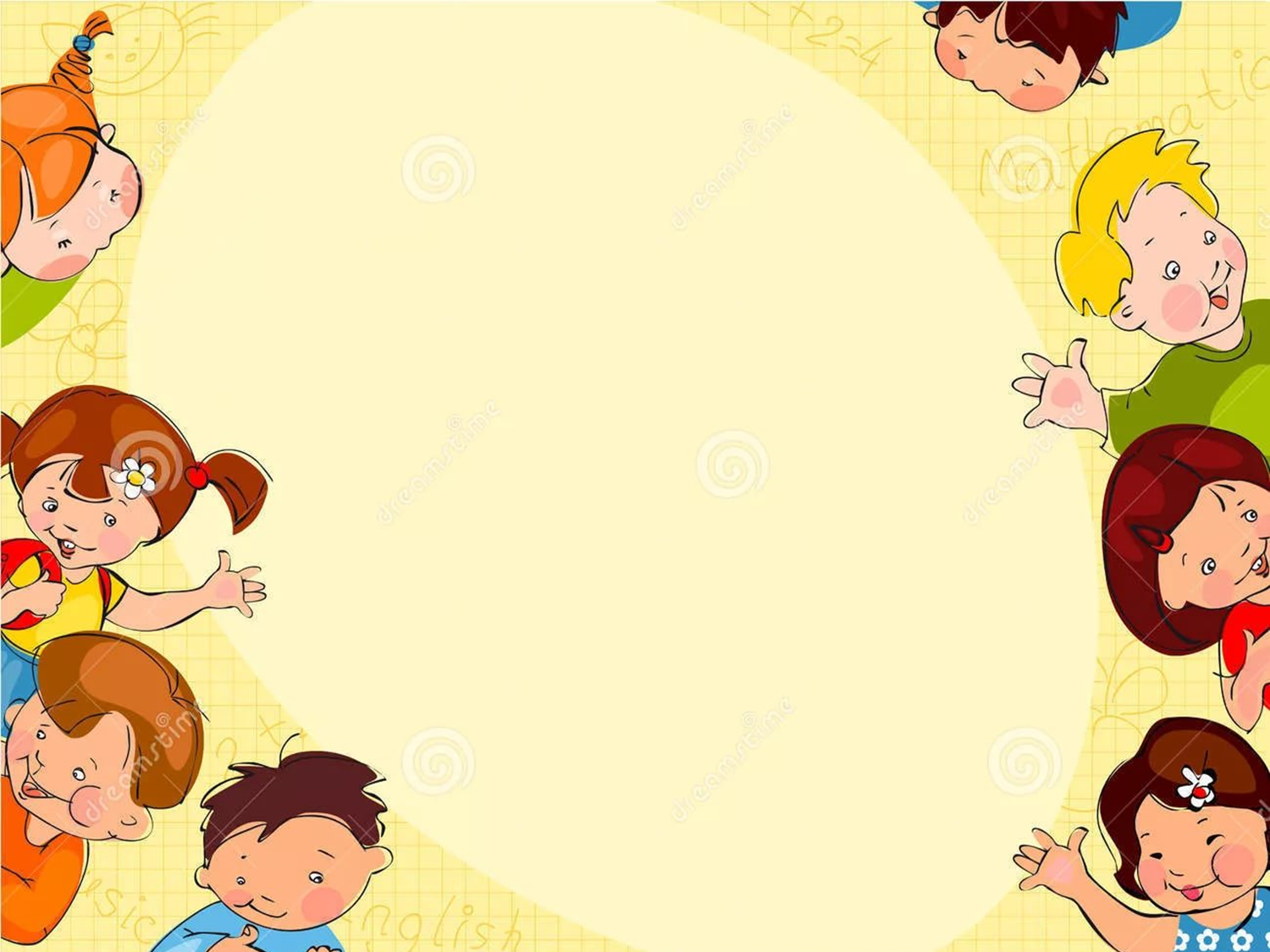 Развивающая игра – важное средство умственного воспитания ребенка, где умственная активность связана с работой всех психических процессов.
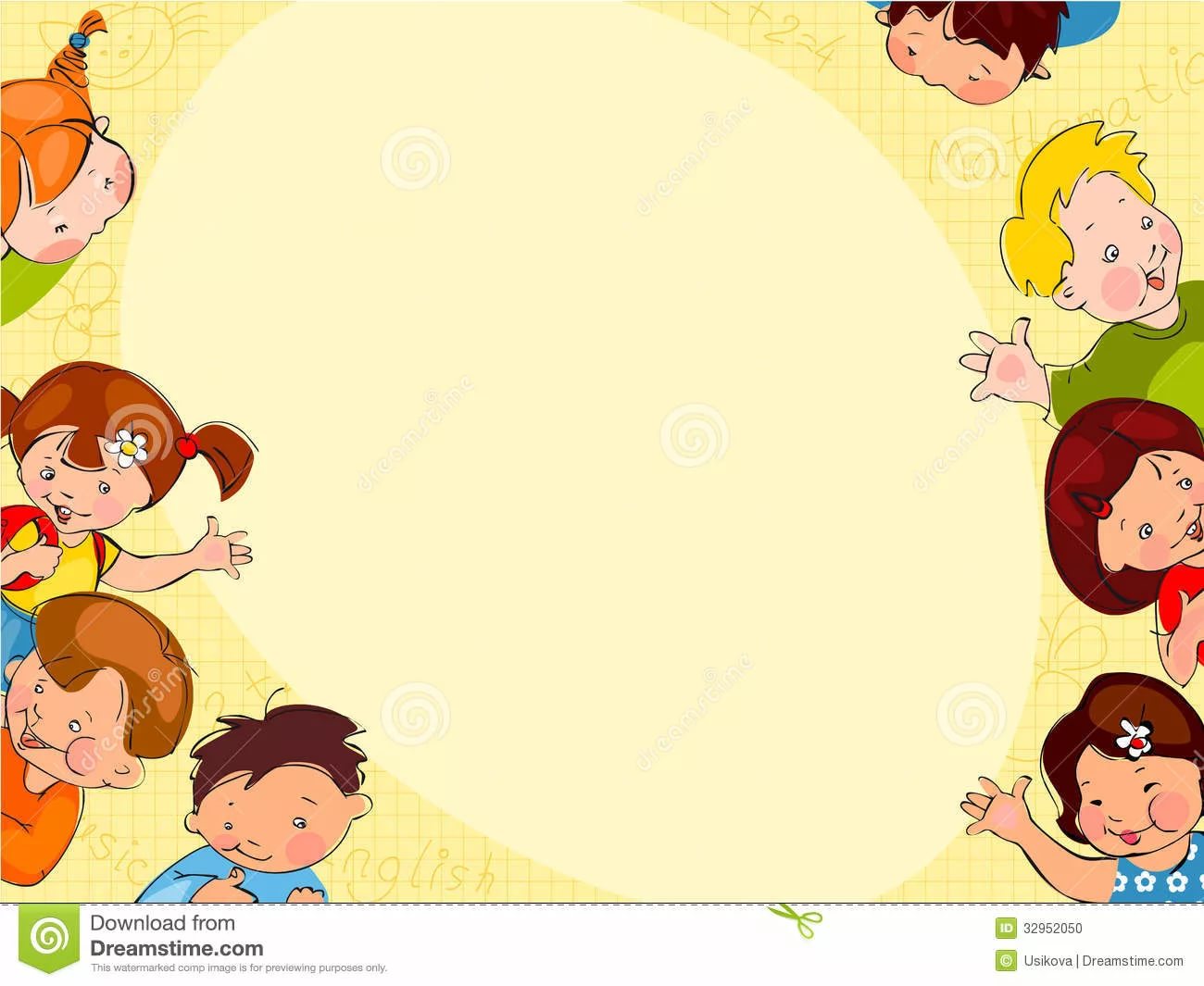 Создание условий для развития у детей младшего школьного возраста математических способностей посредством развивающих игр и упражнений.
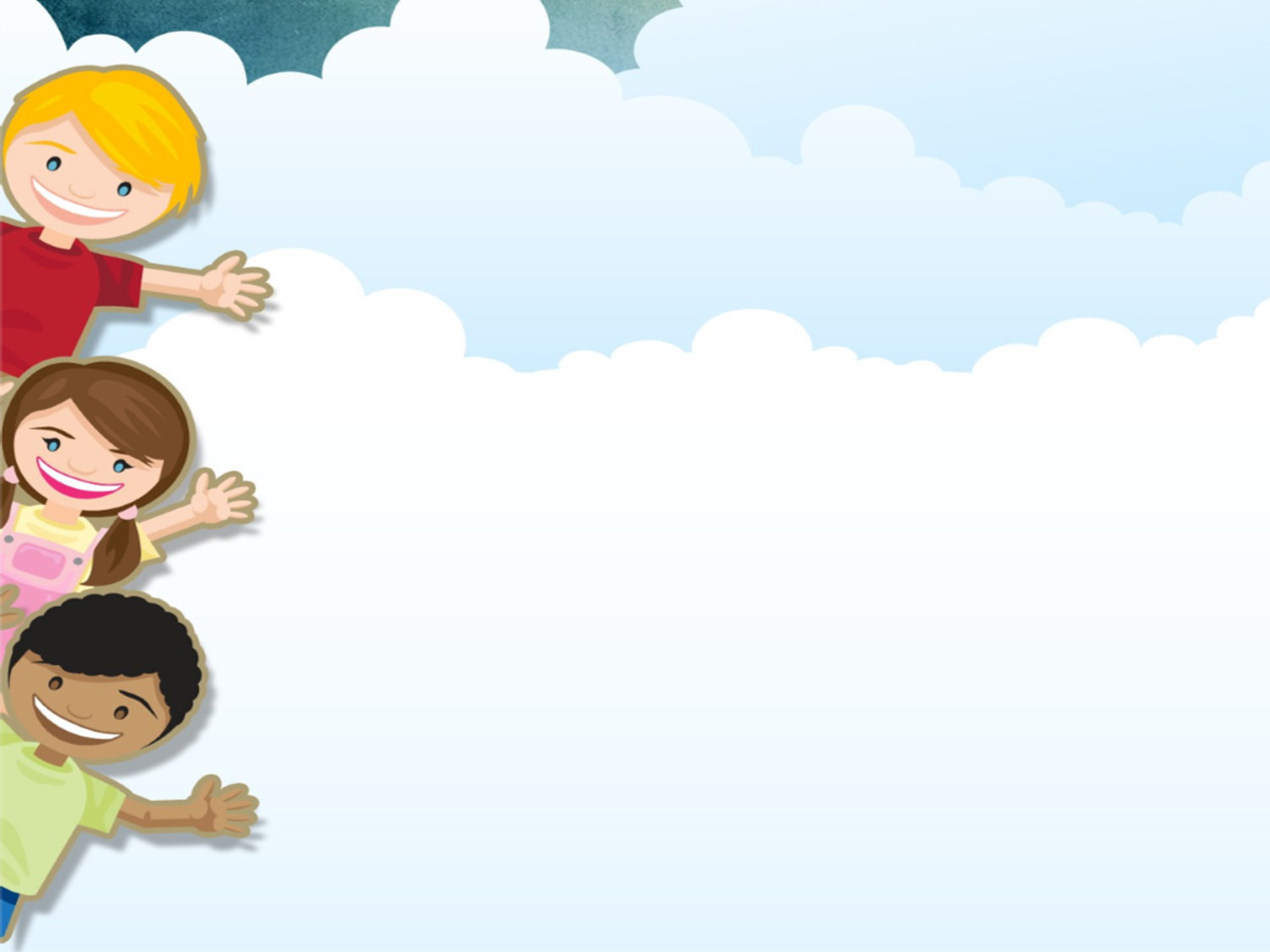 Игровой набор Дары Фребеля
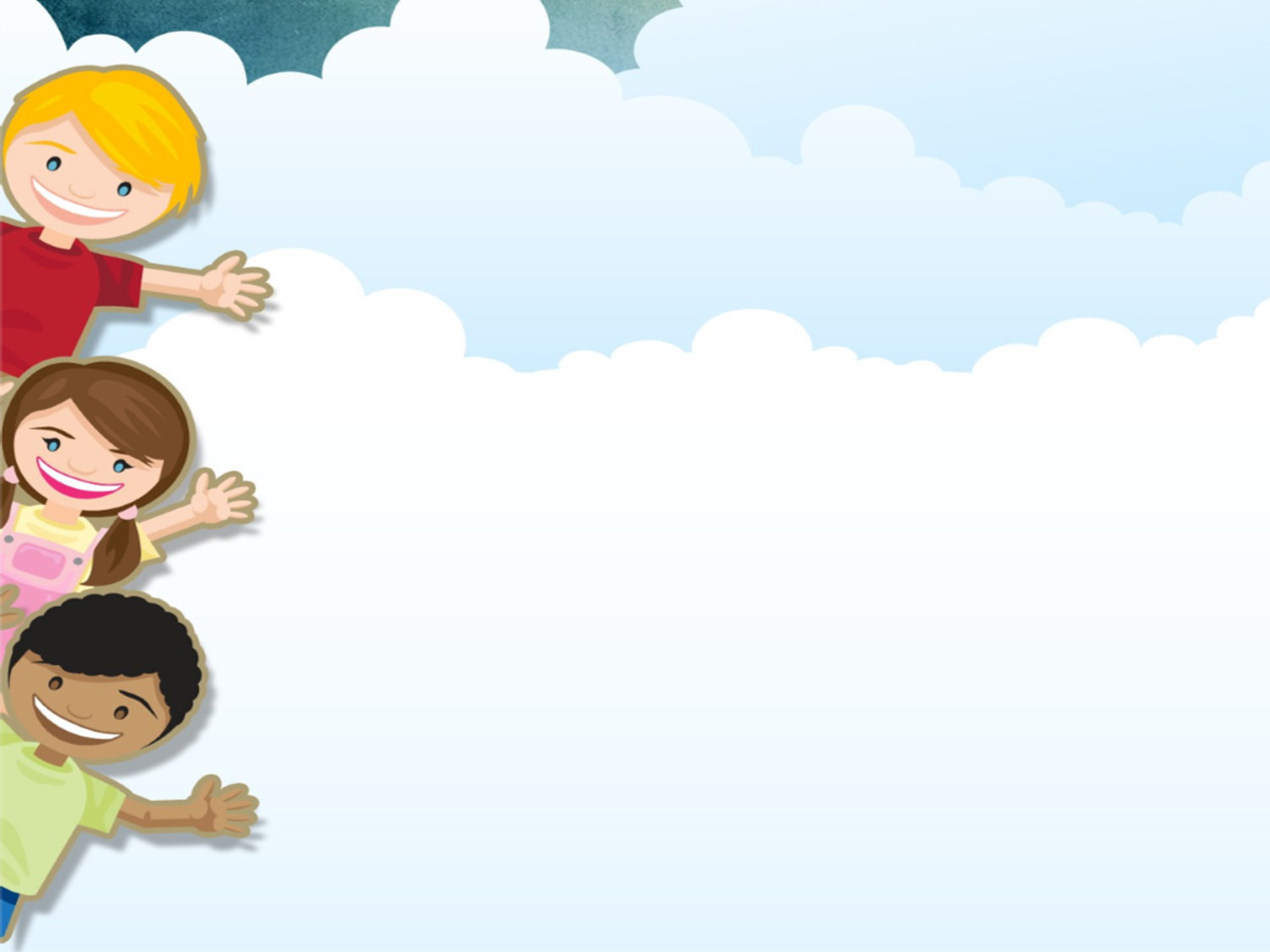 Счетные палочки Кюизенера
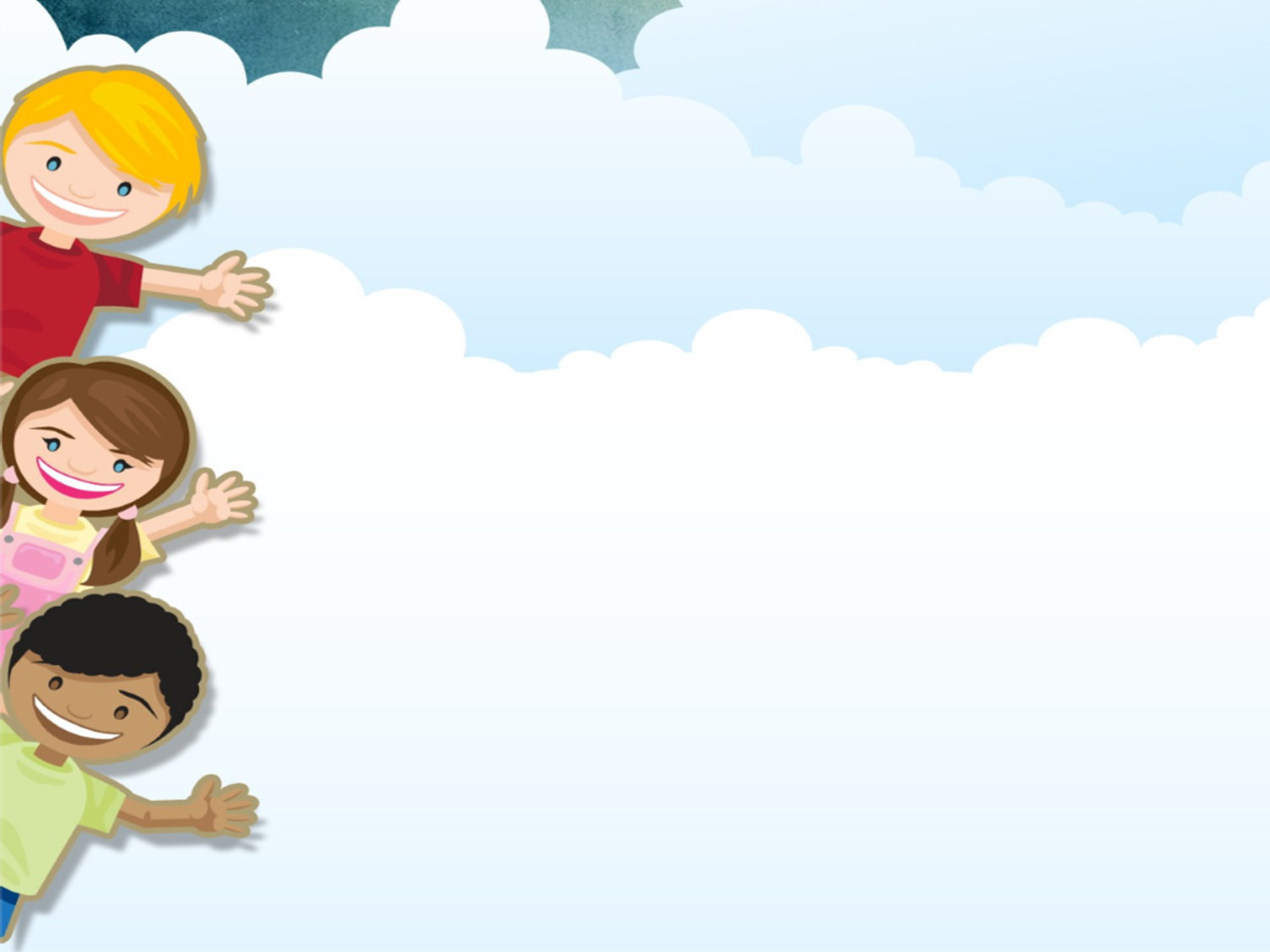 Логические блоки Дьенеша
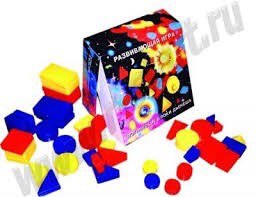 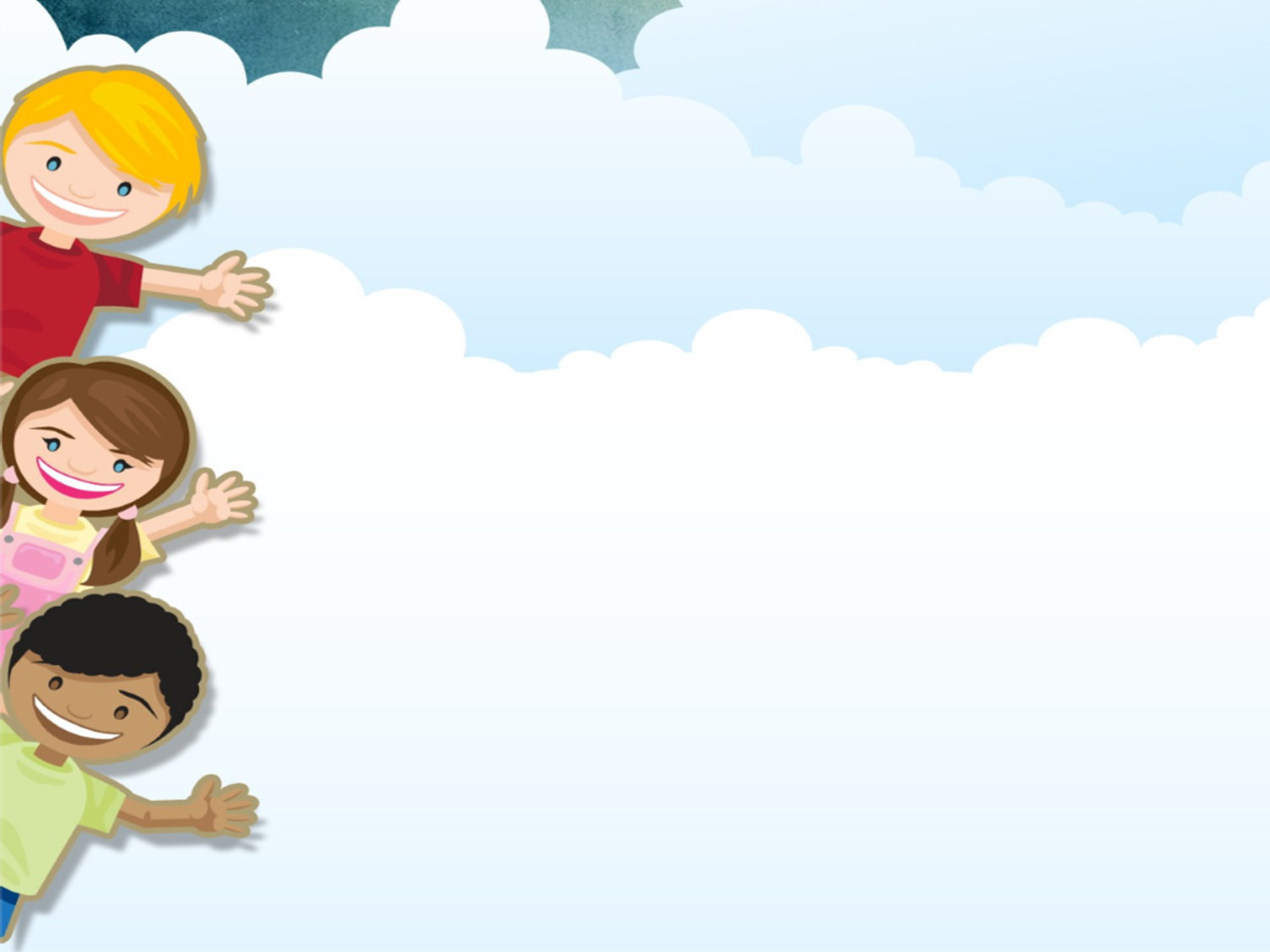 Коврограф Ларчик (Воскобович)
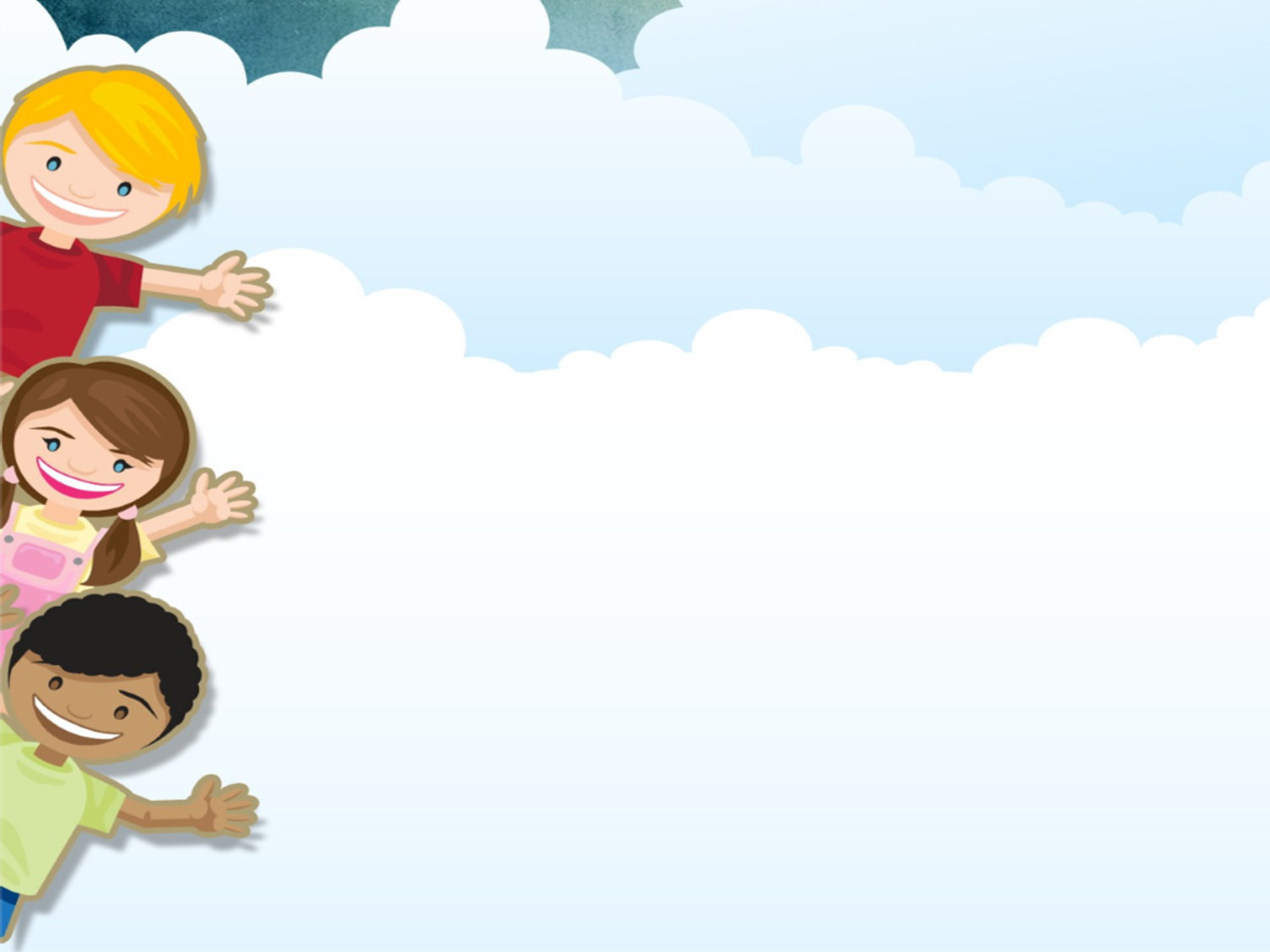 Дроби Никитина
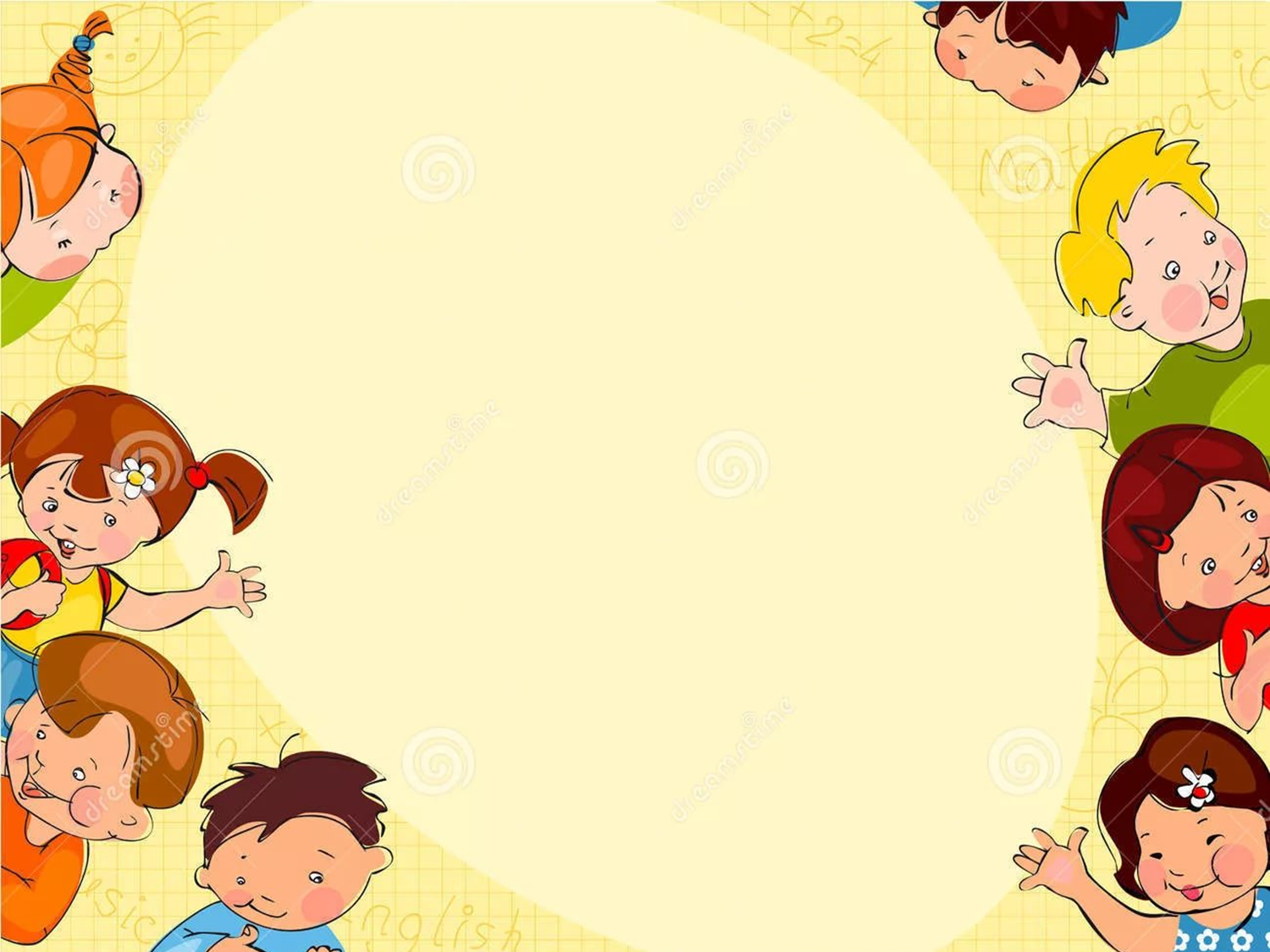 Занимательные упражненияКоличество и счет
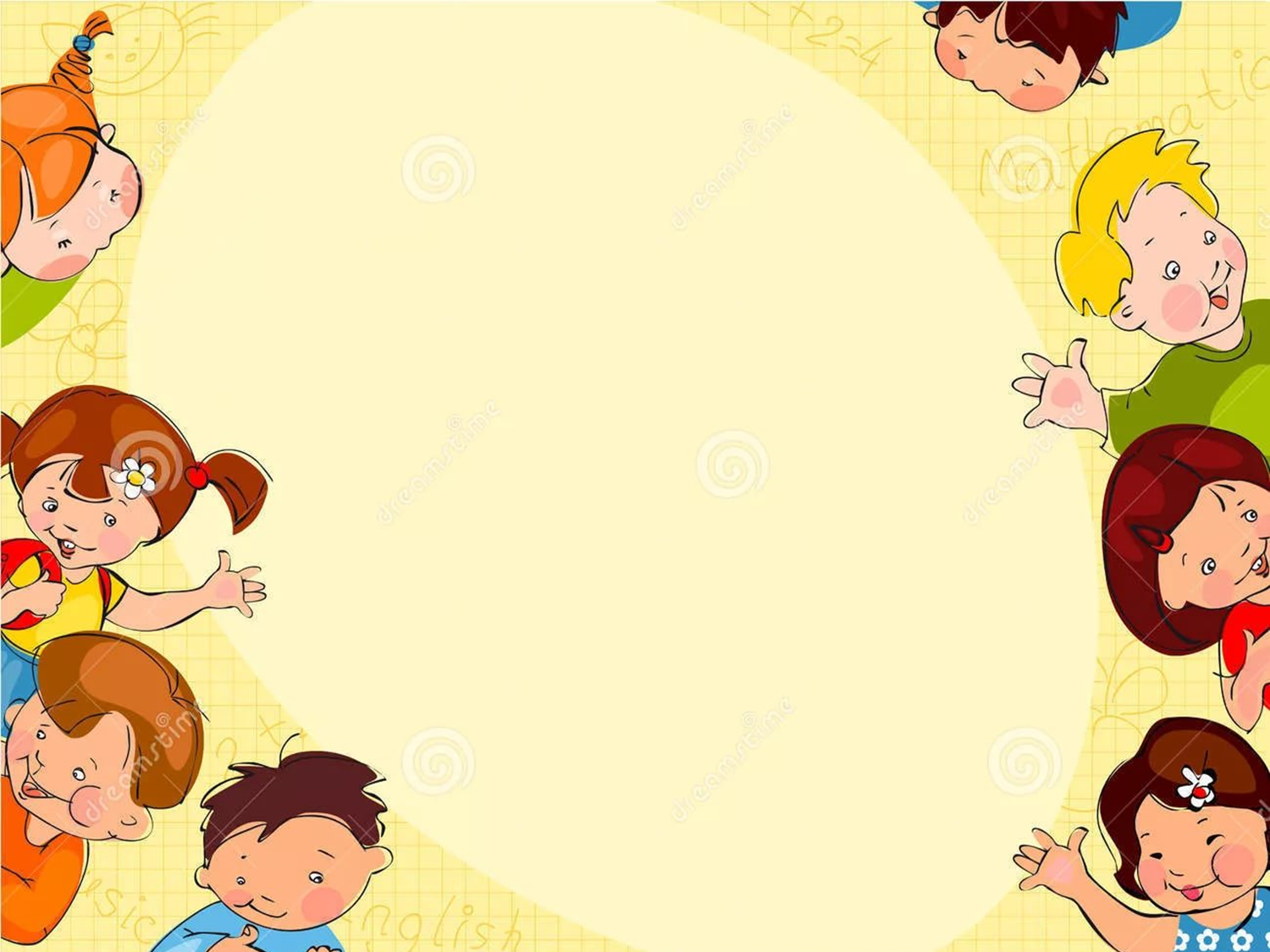 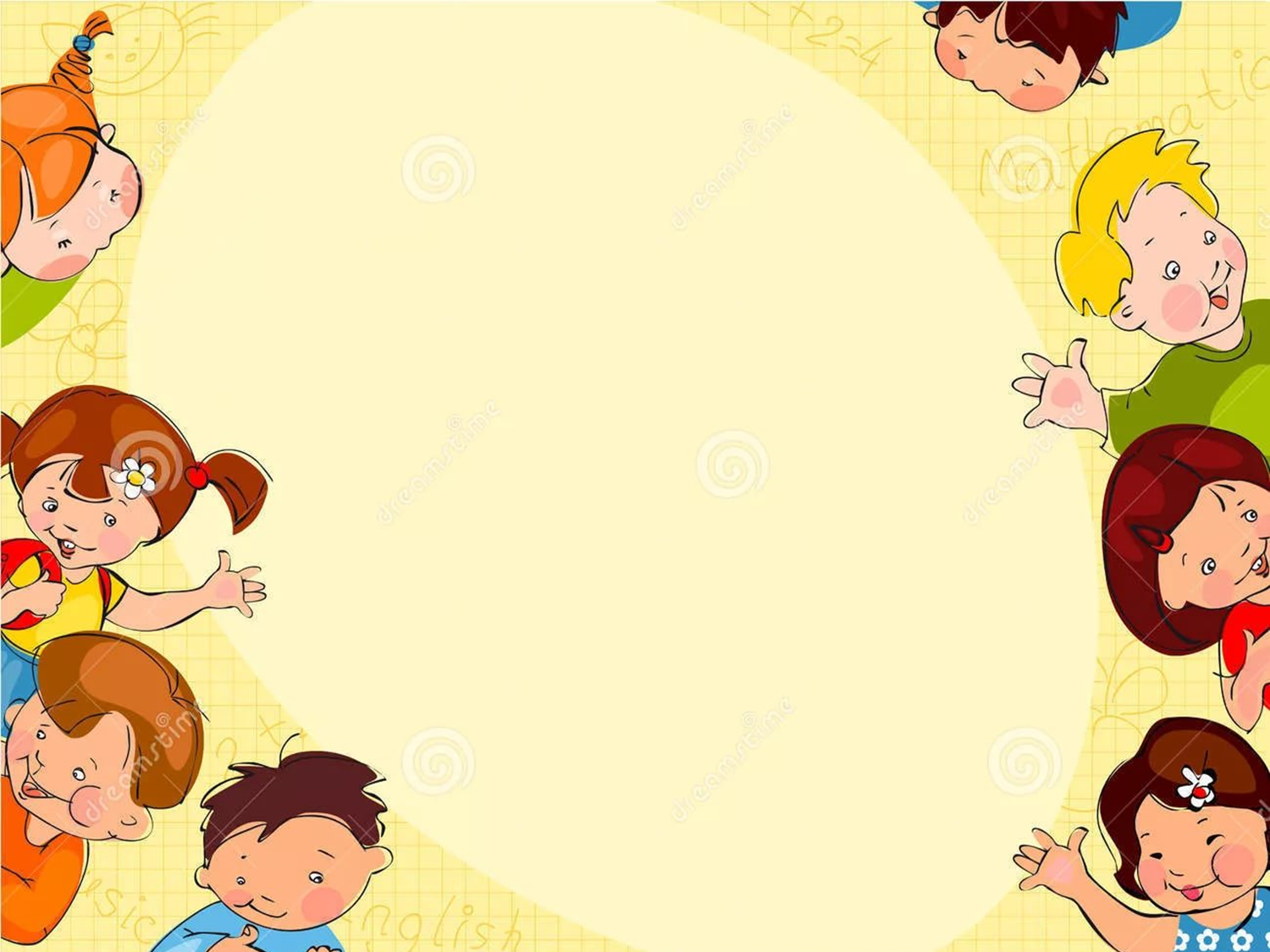 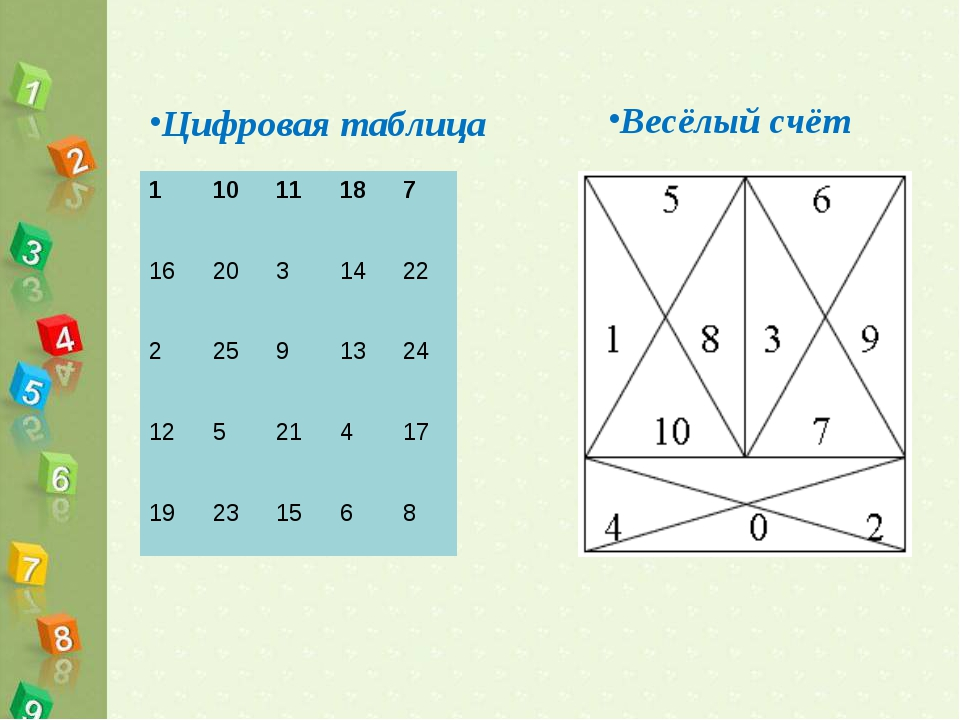 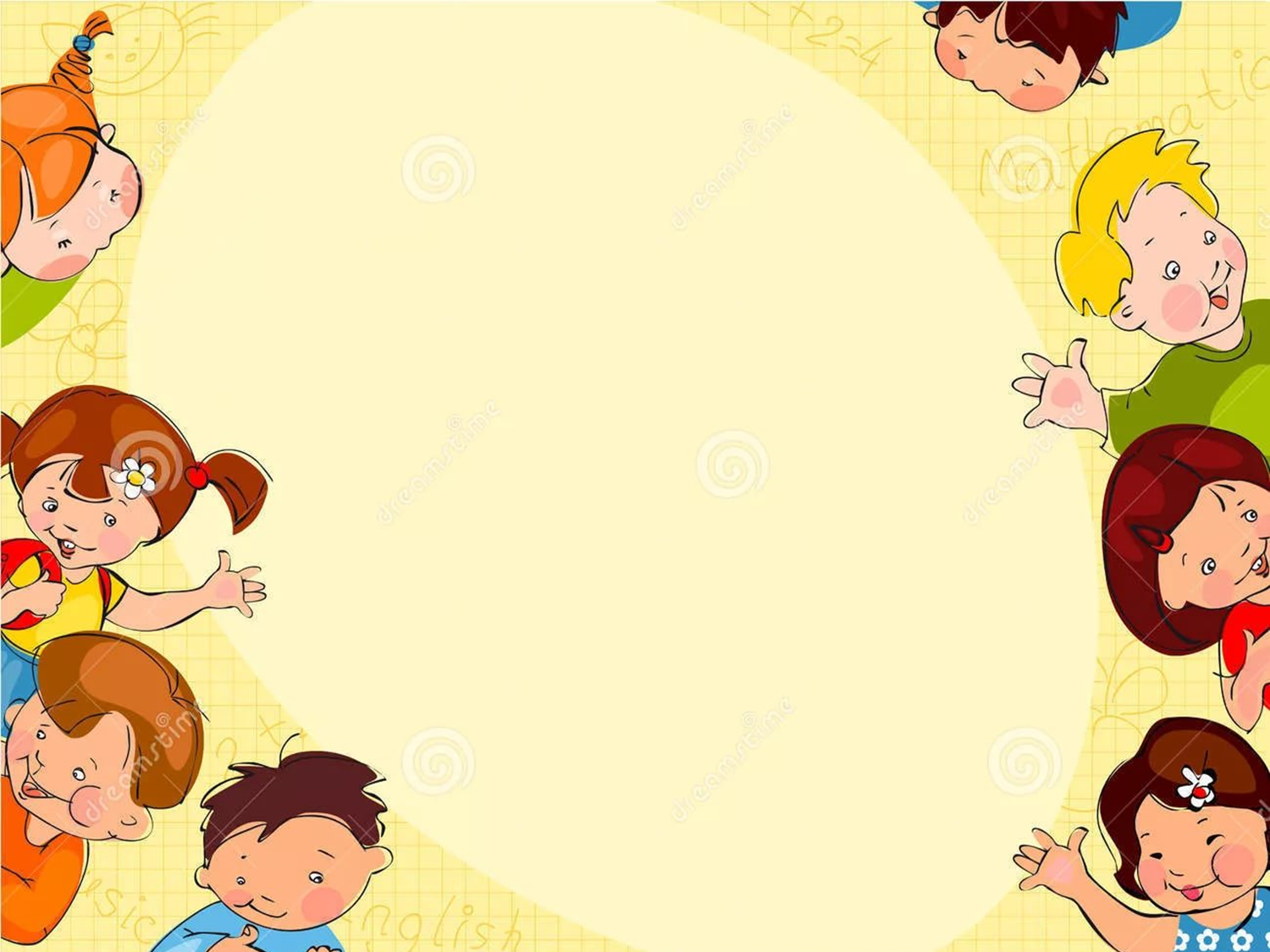 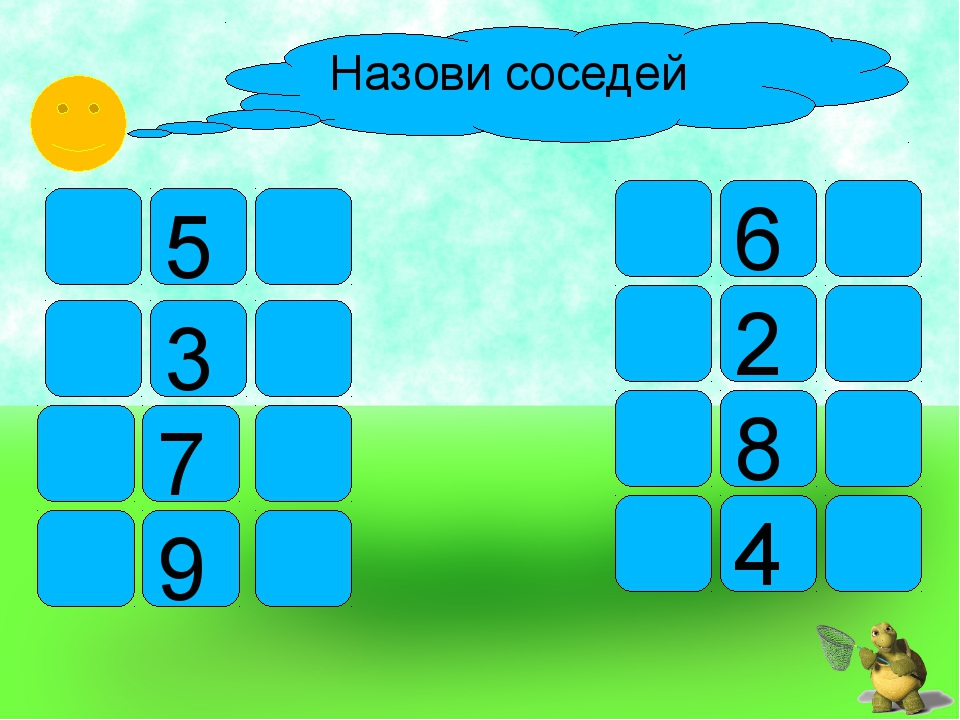 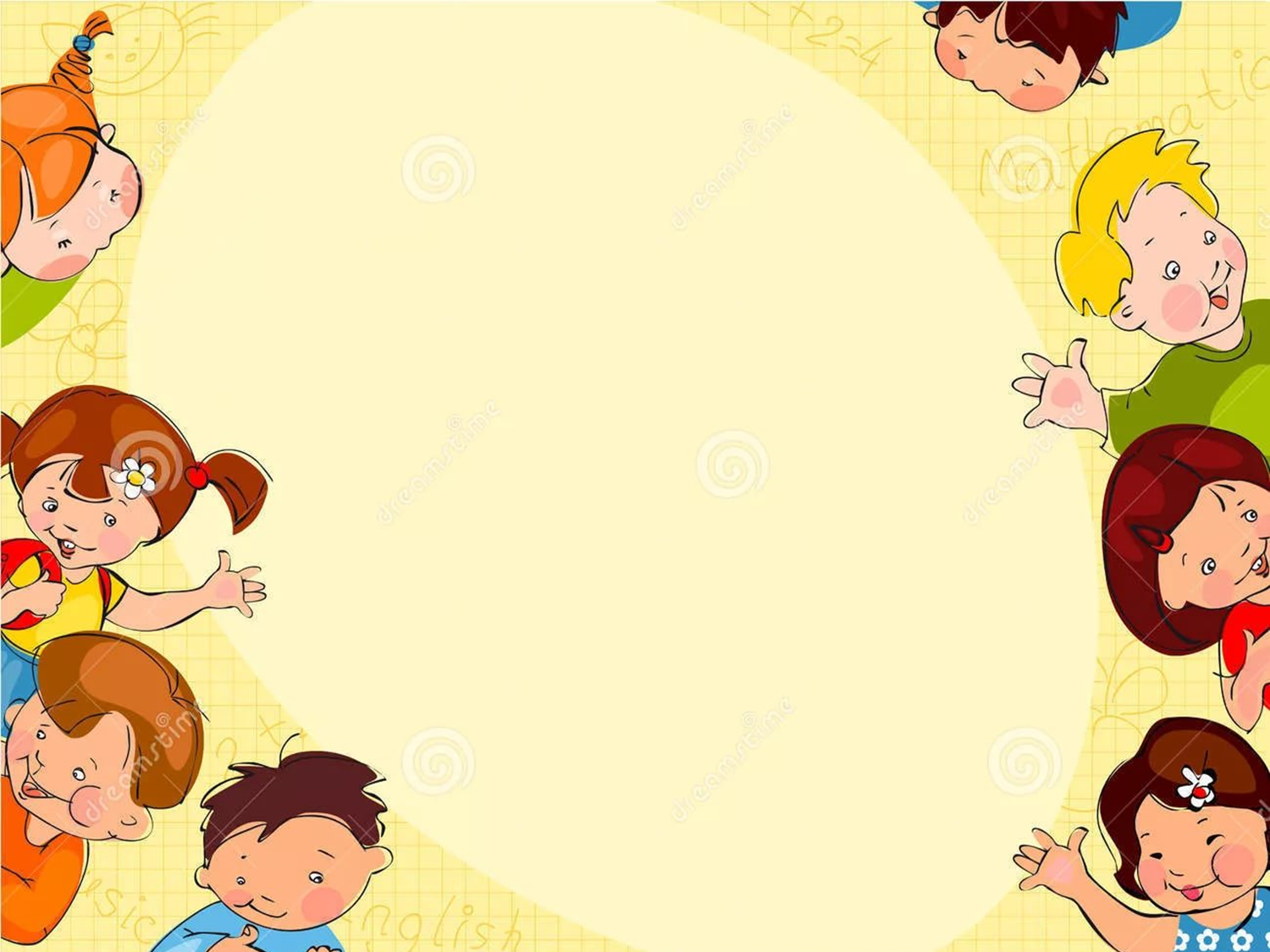 Вставь пропущенные числа
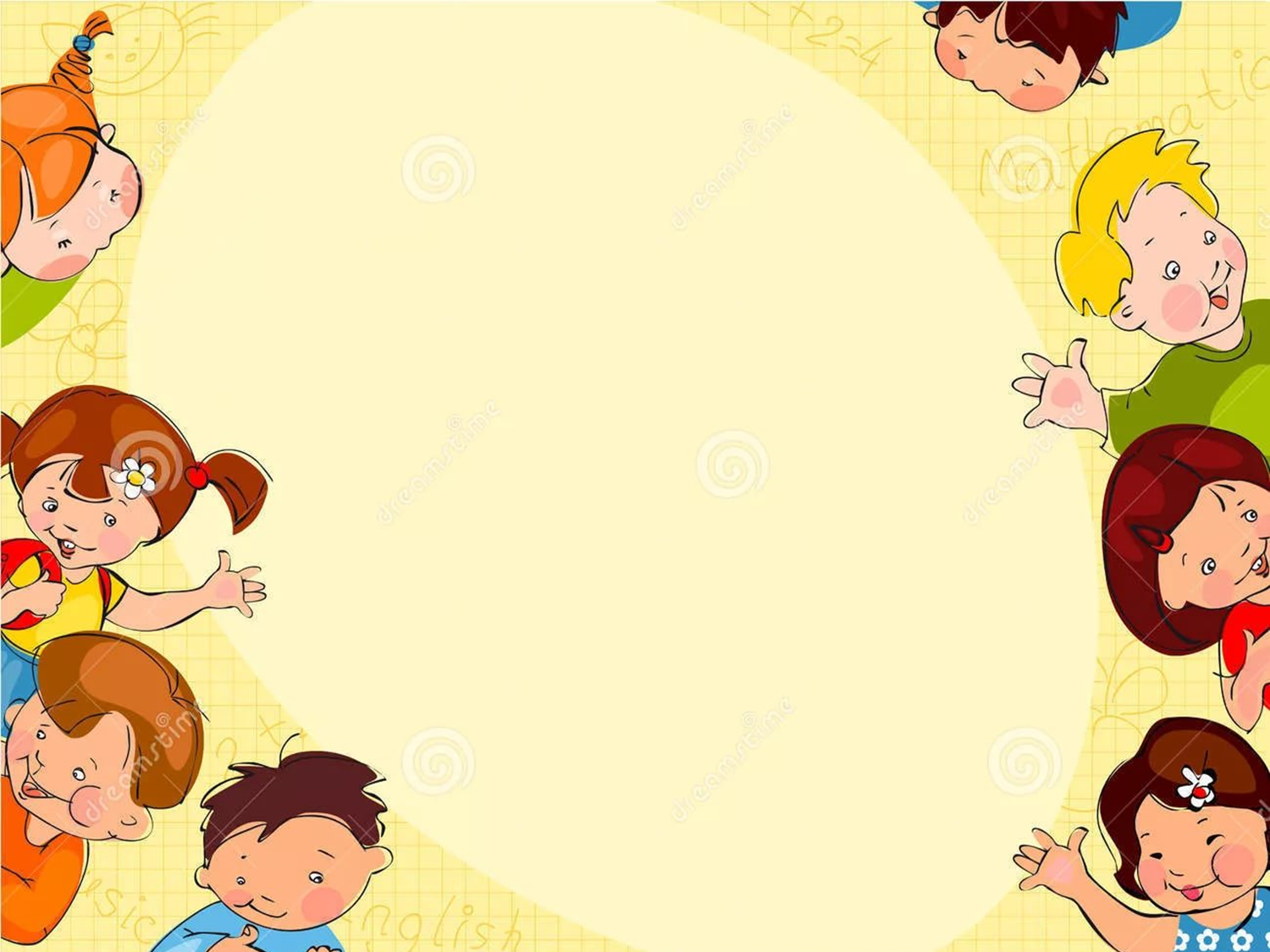 Вычислительные навыки
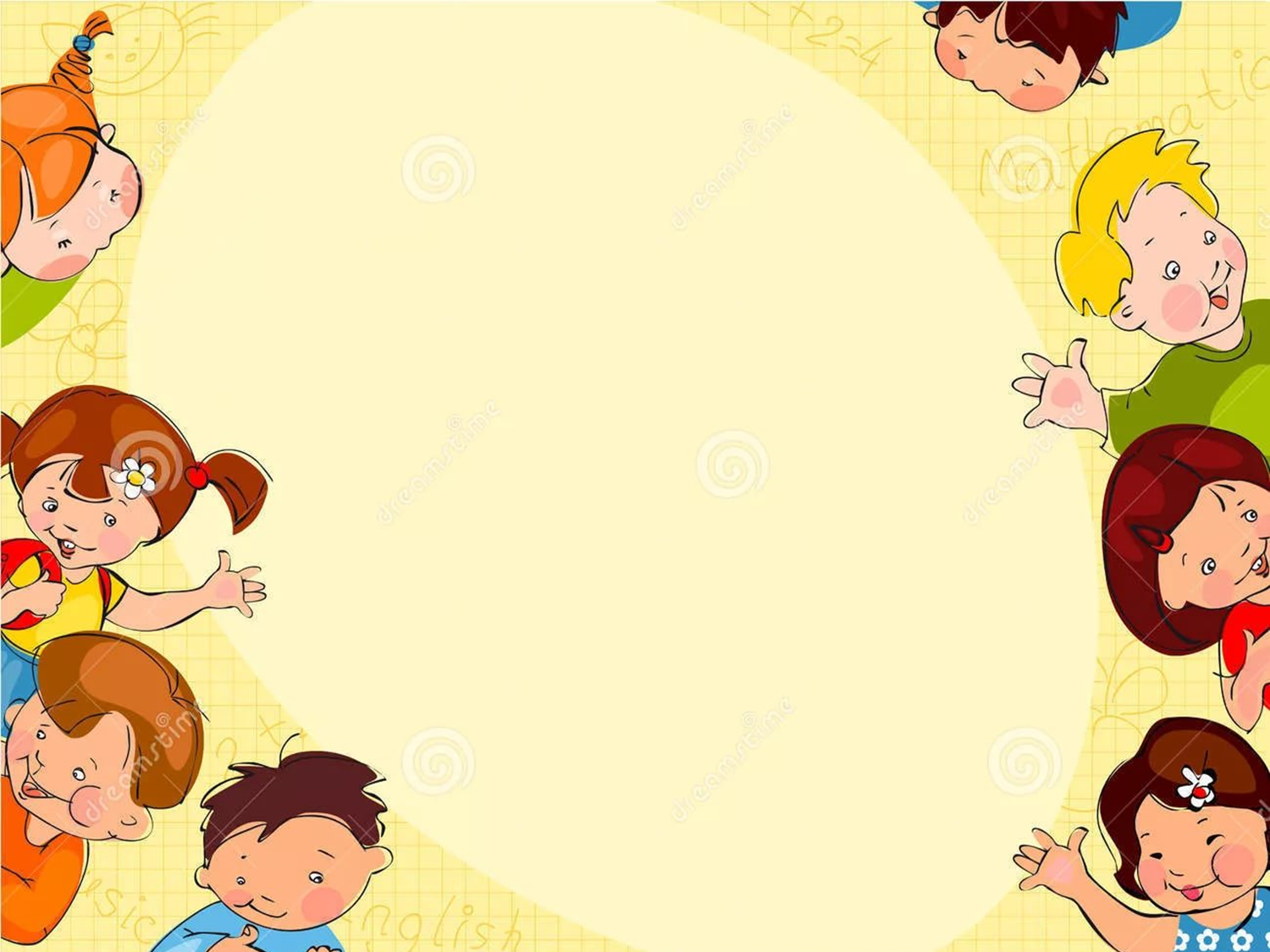 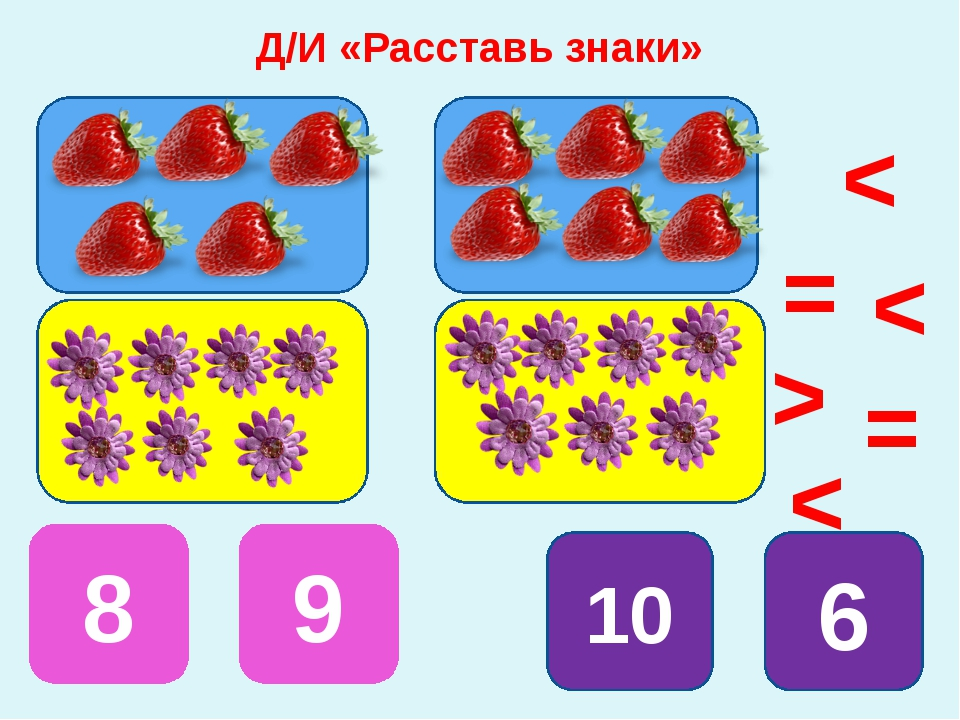 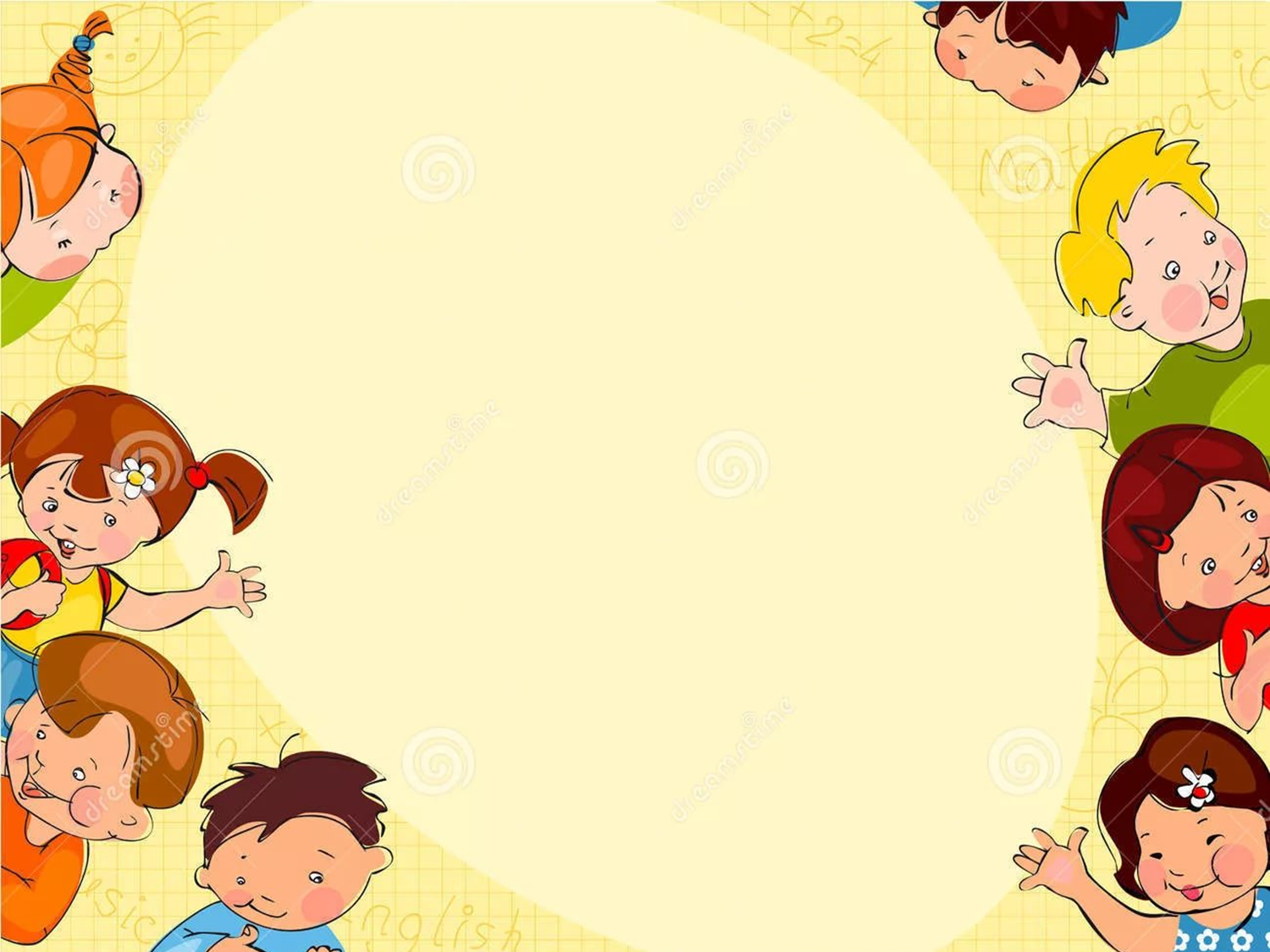 Назови число на единицу больше
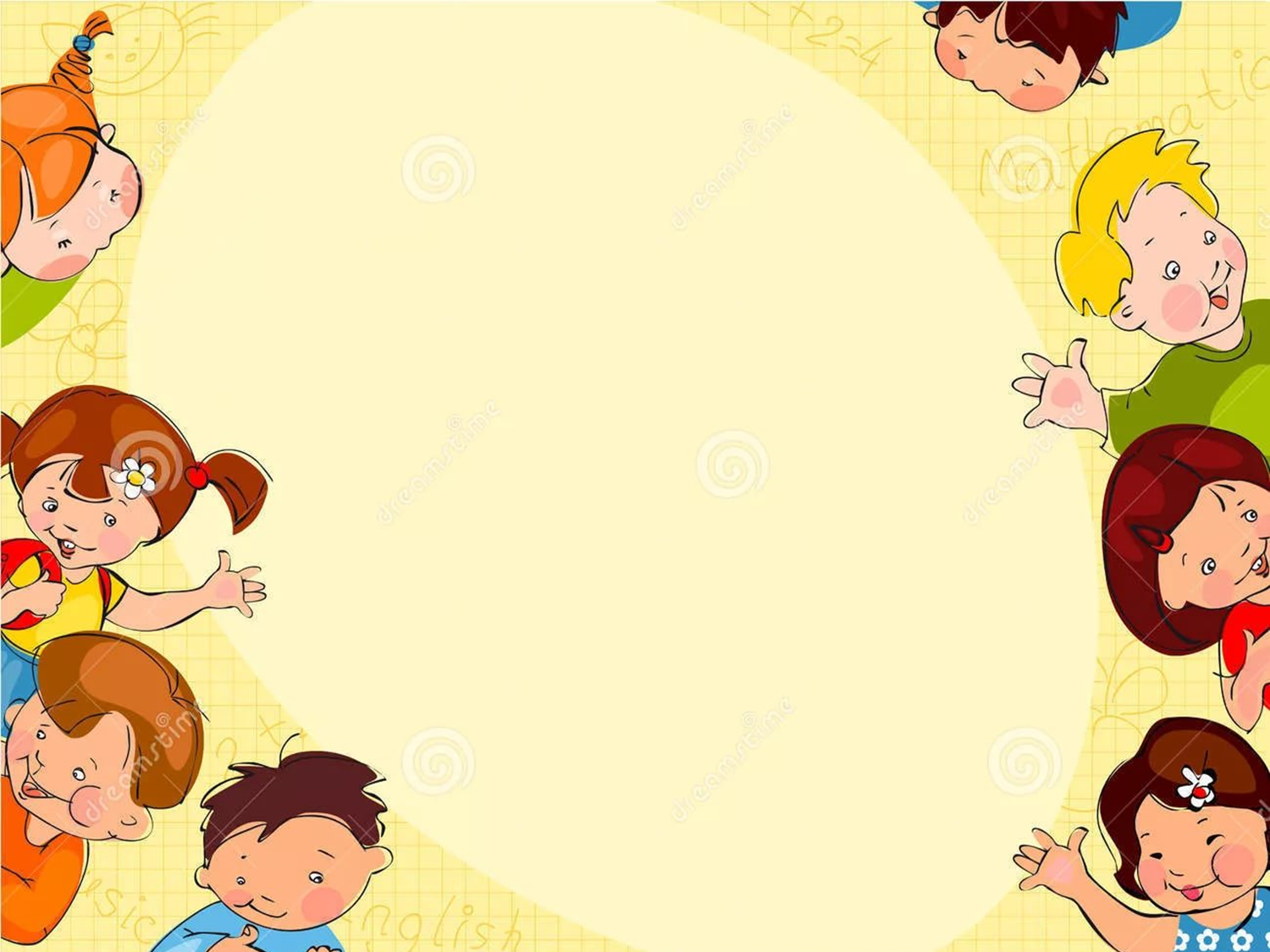 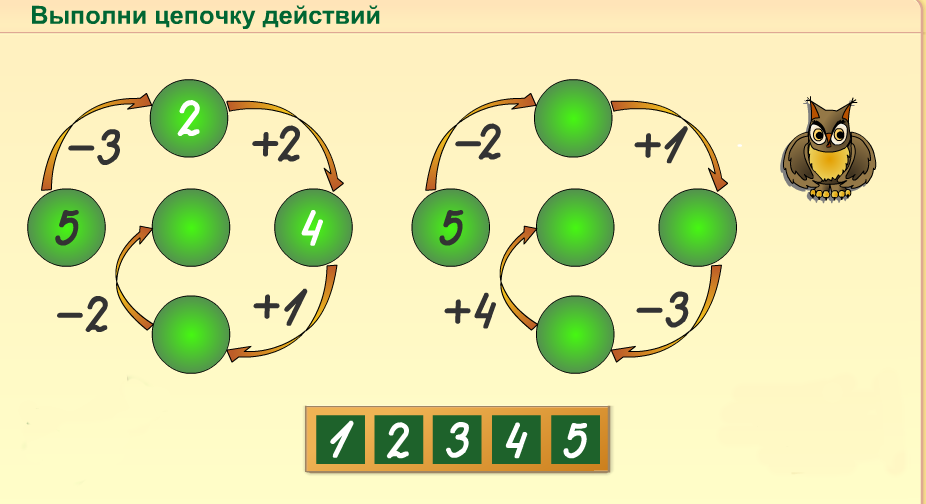 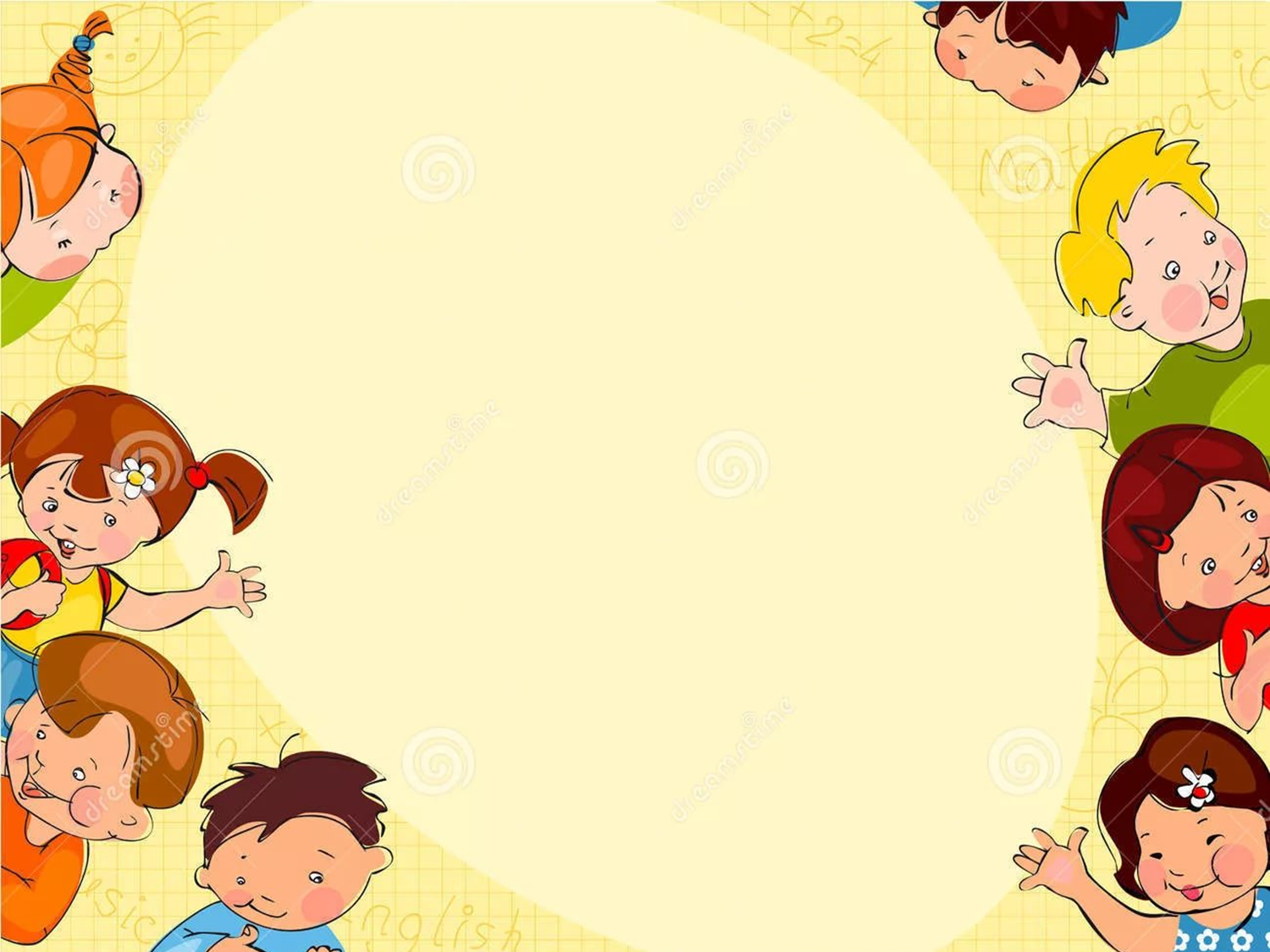 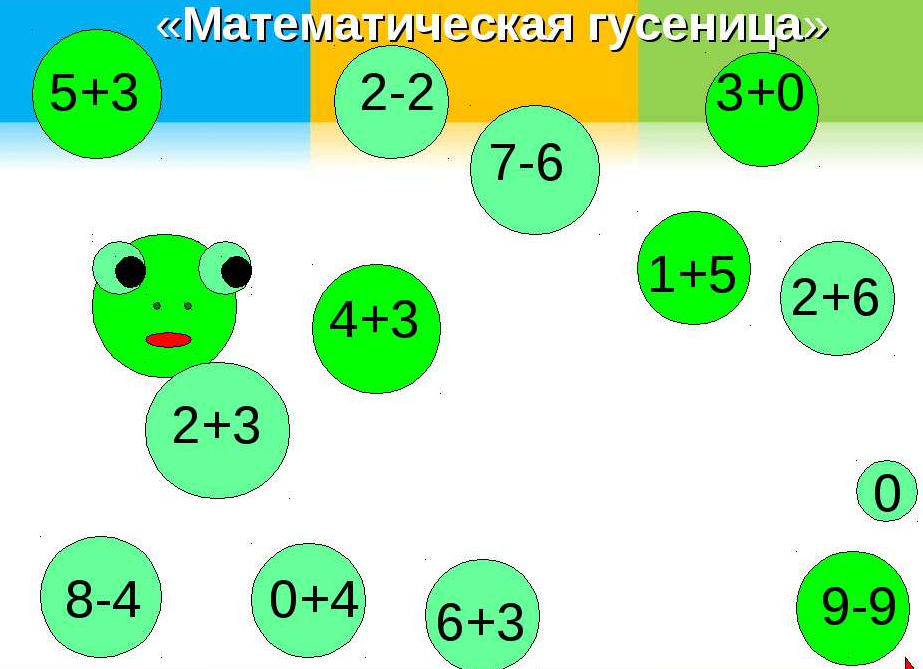 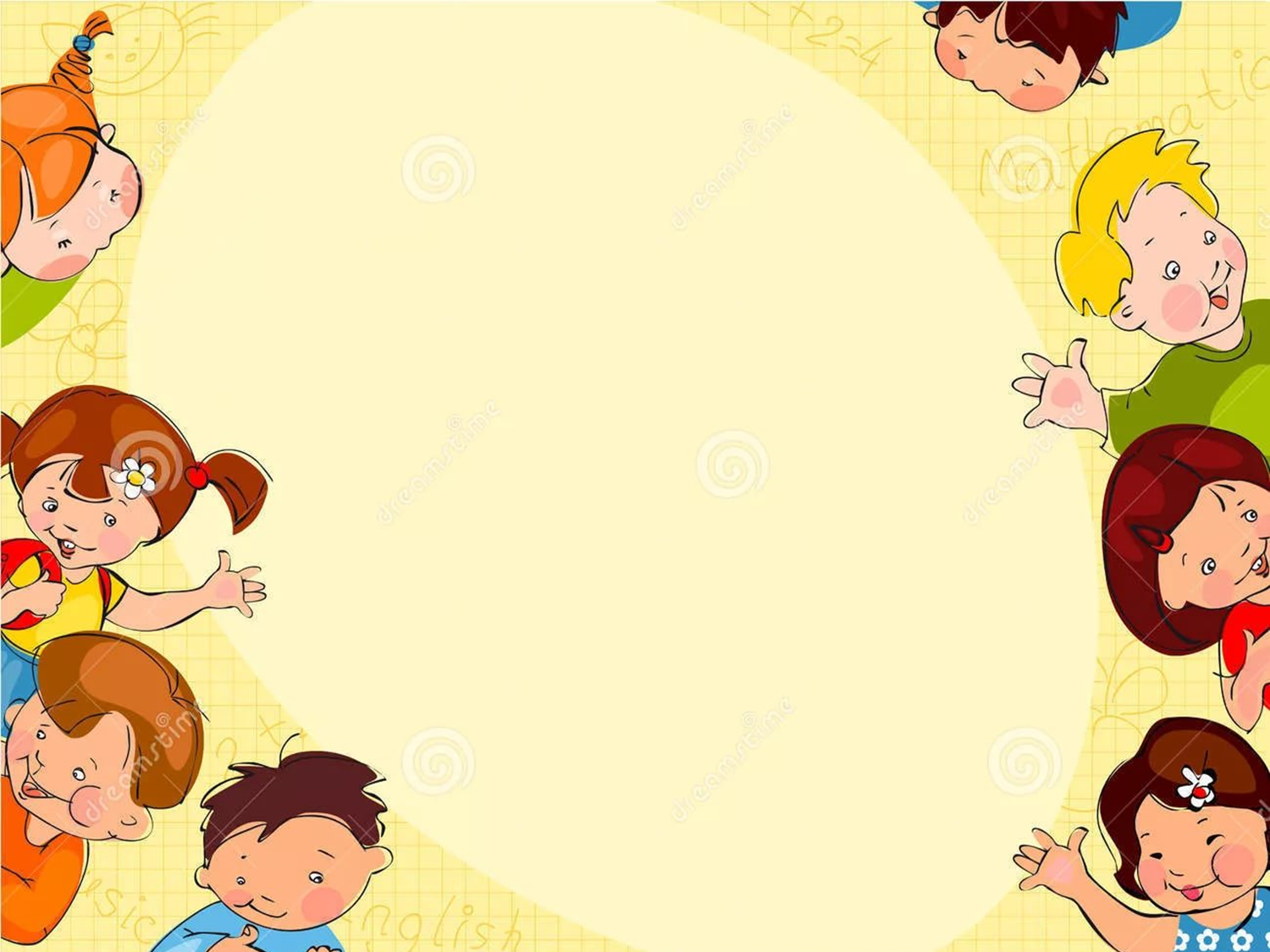 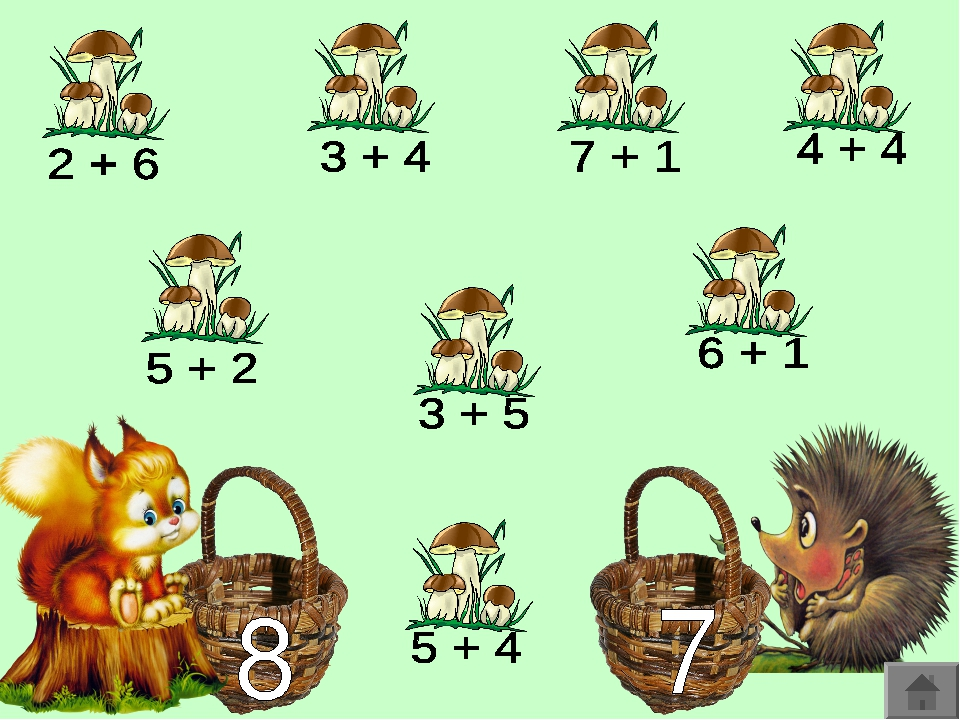 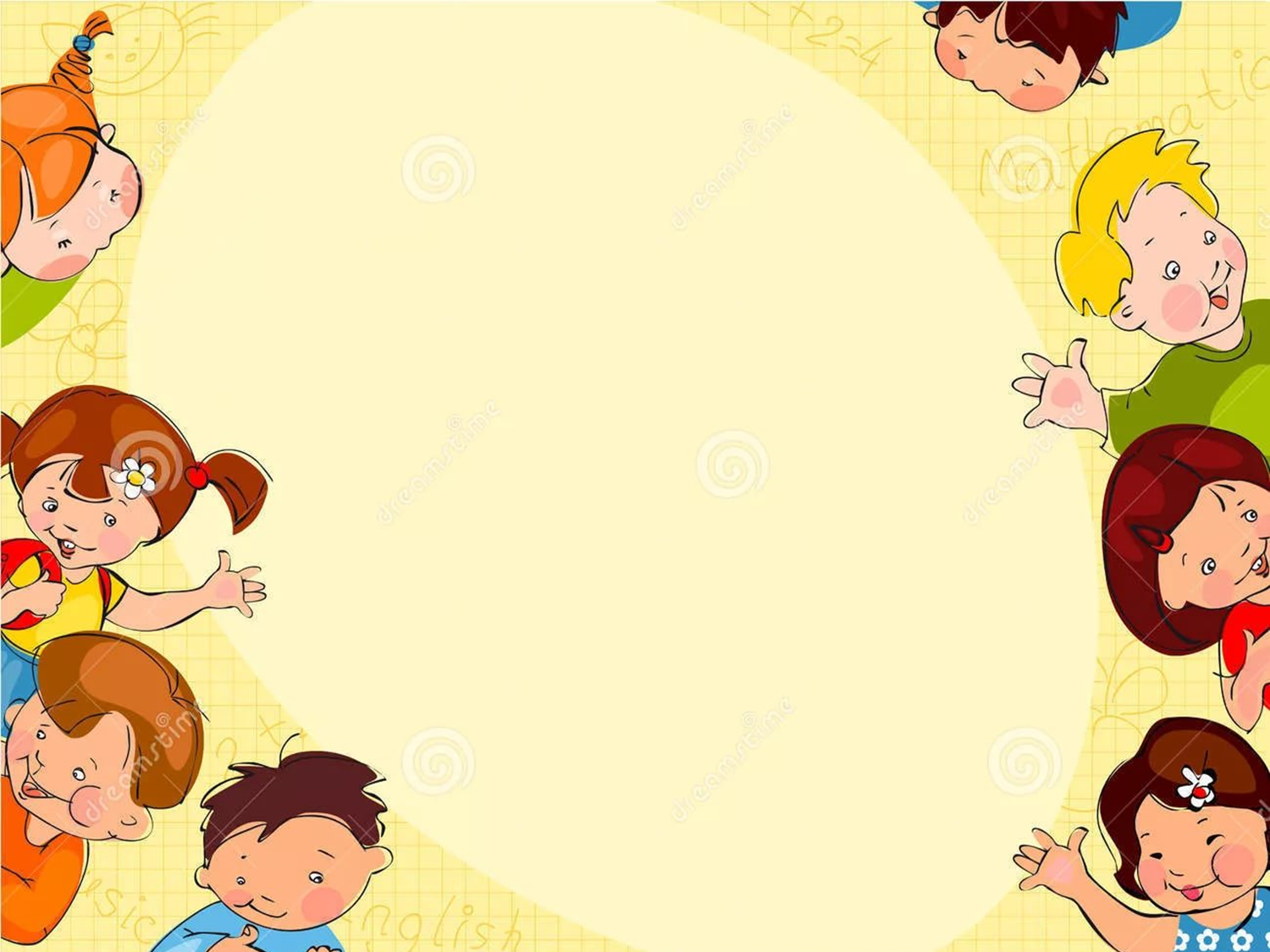 Состав числа
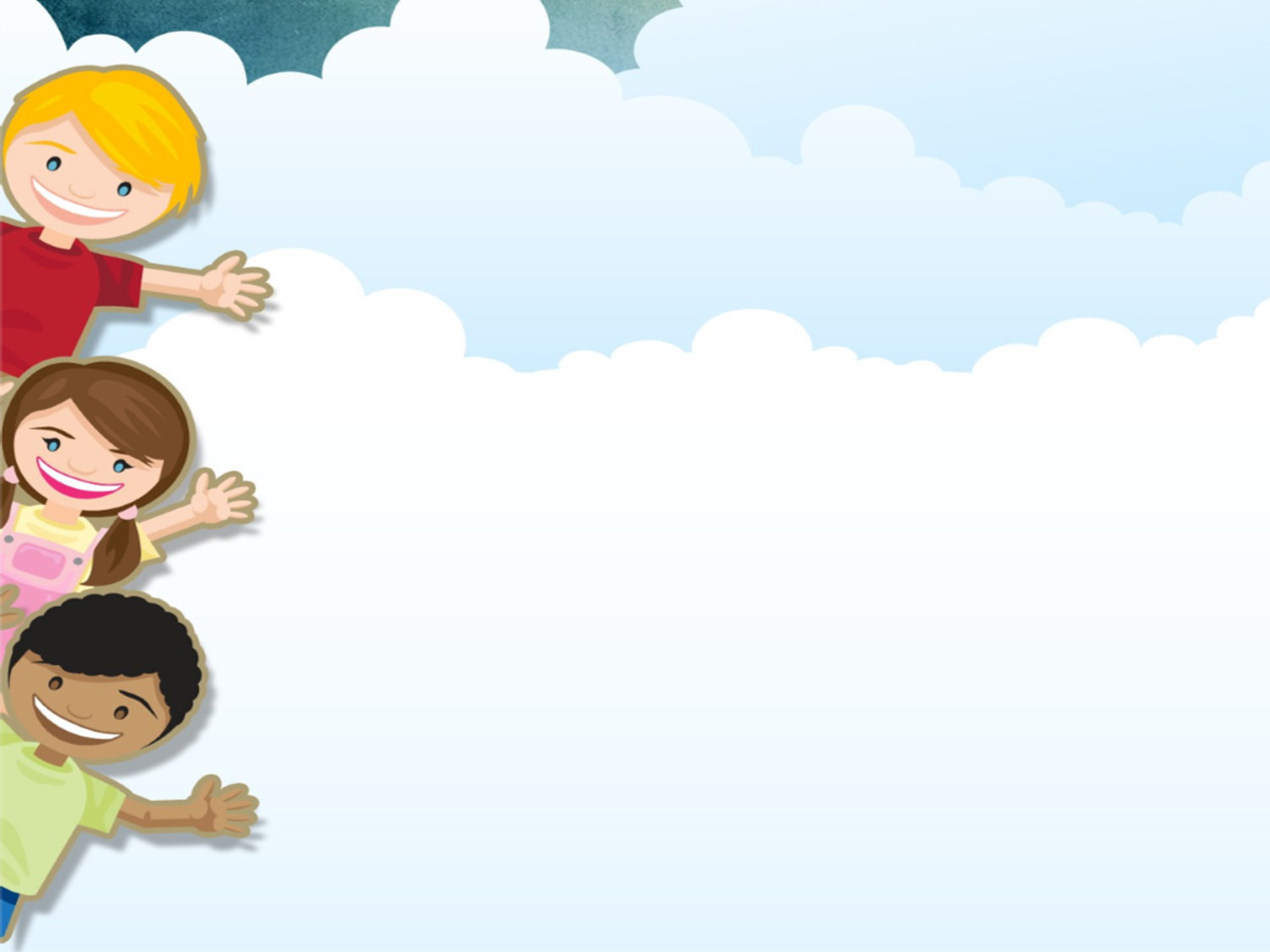 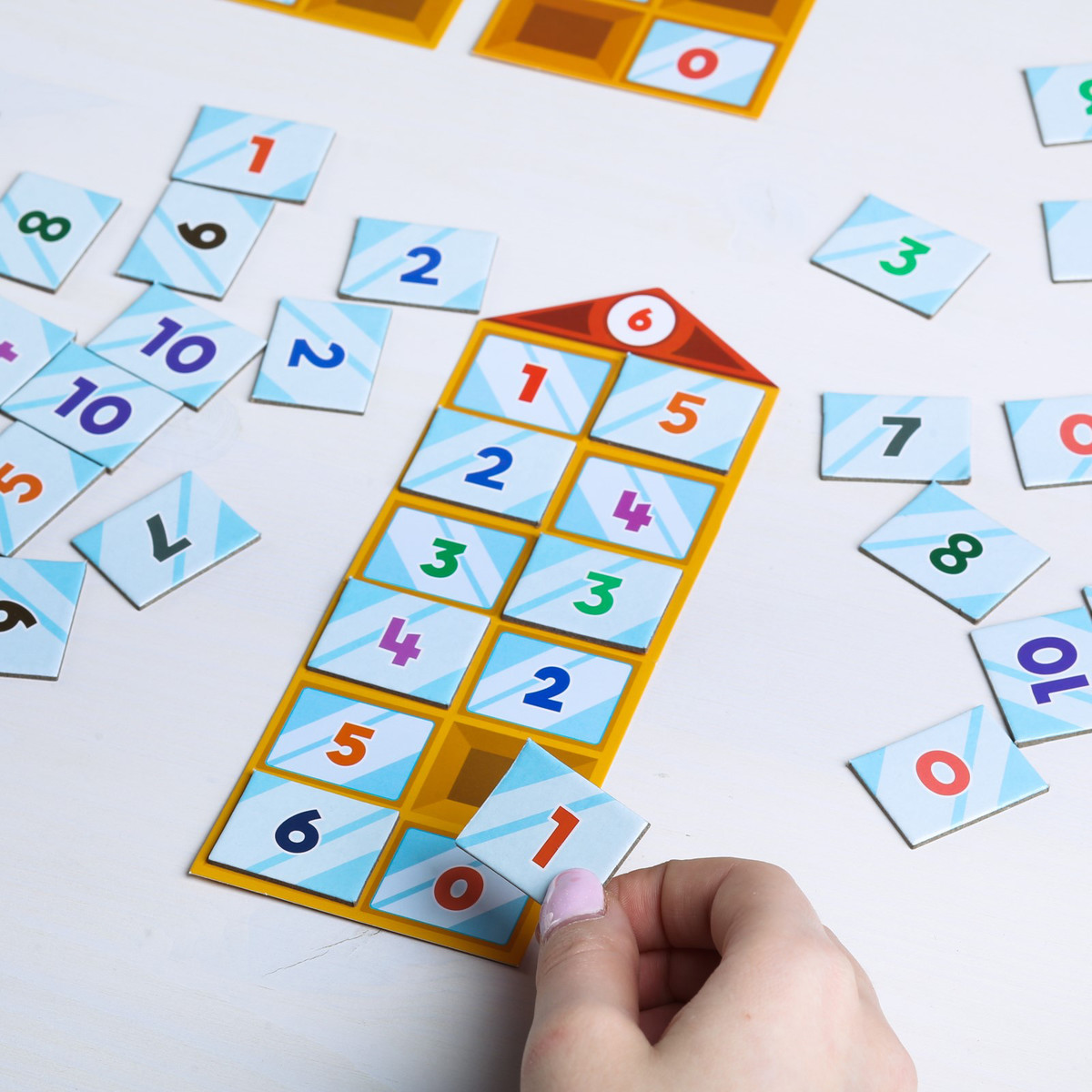 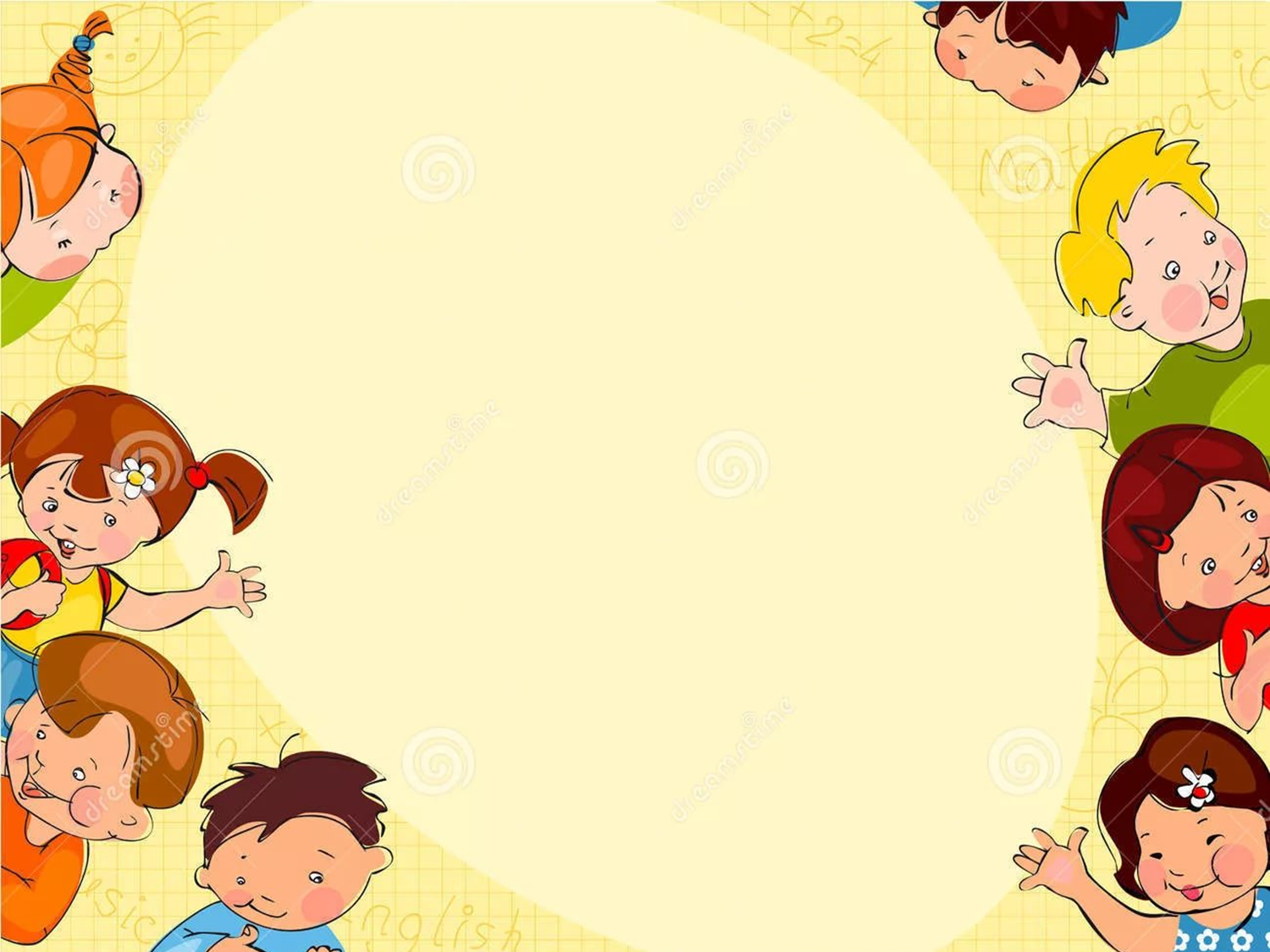 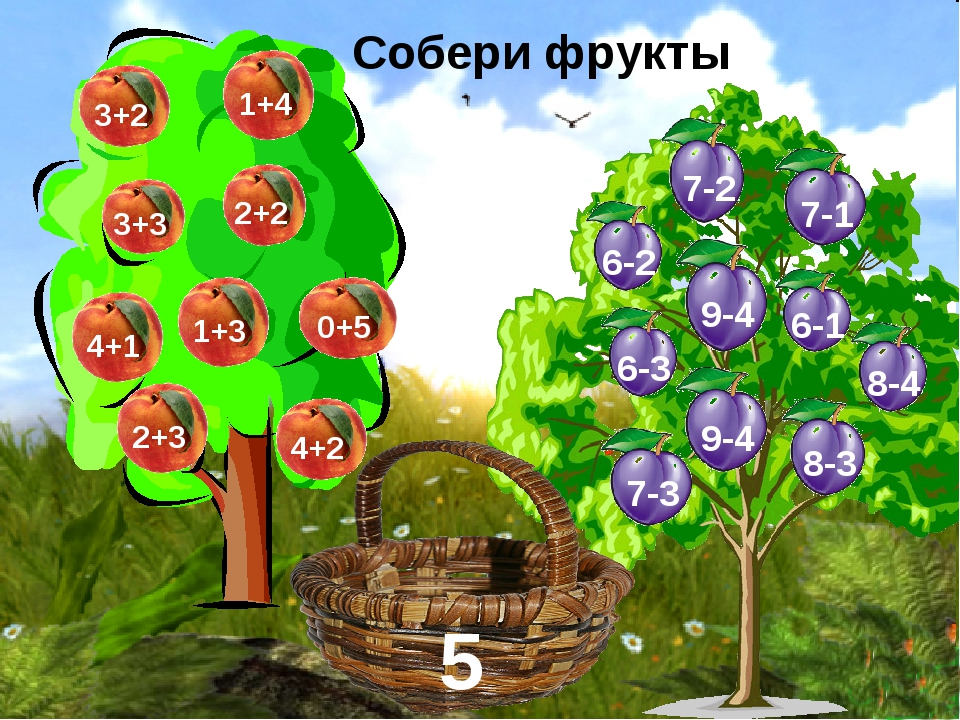 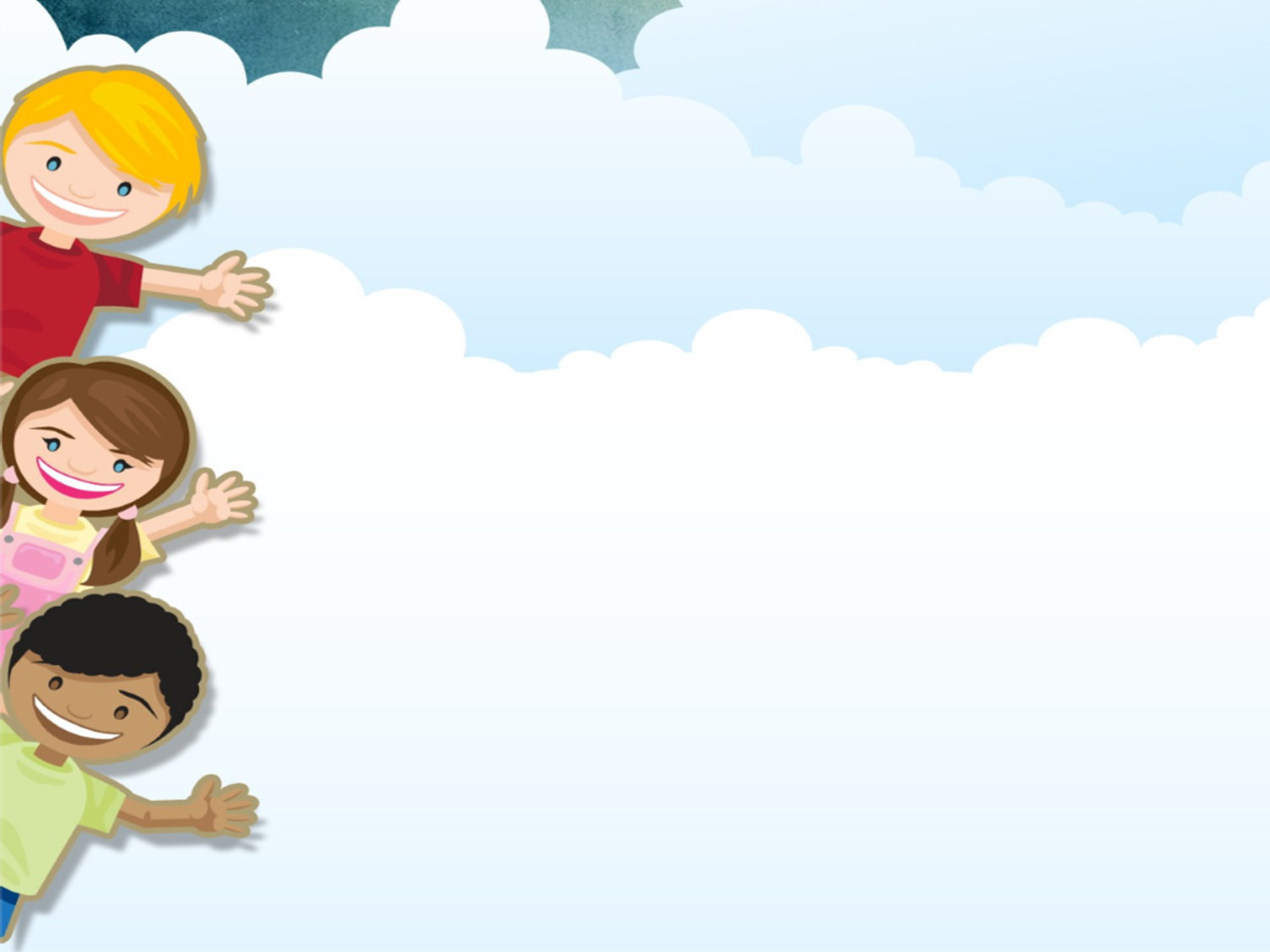 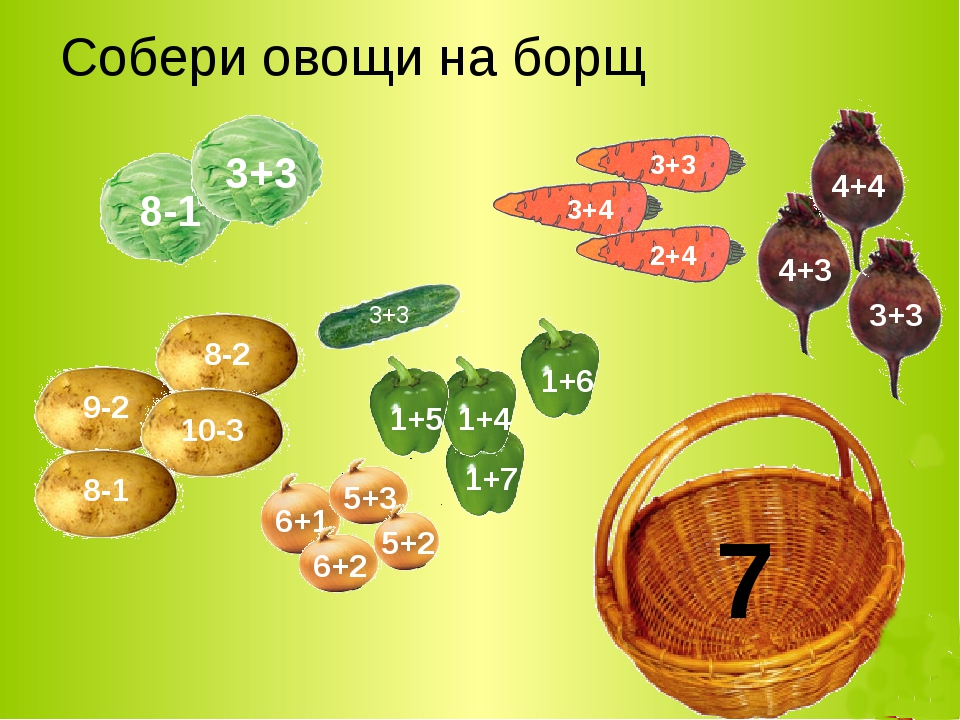 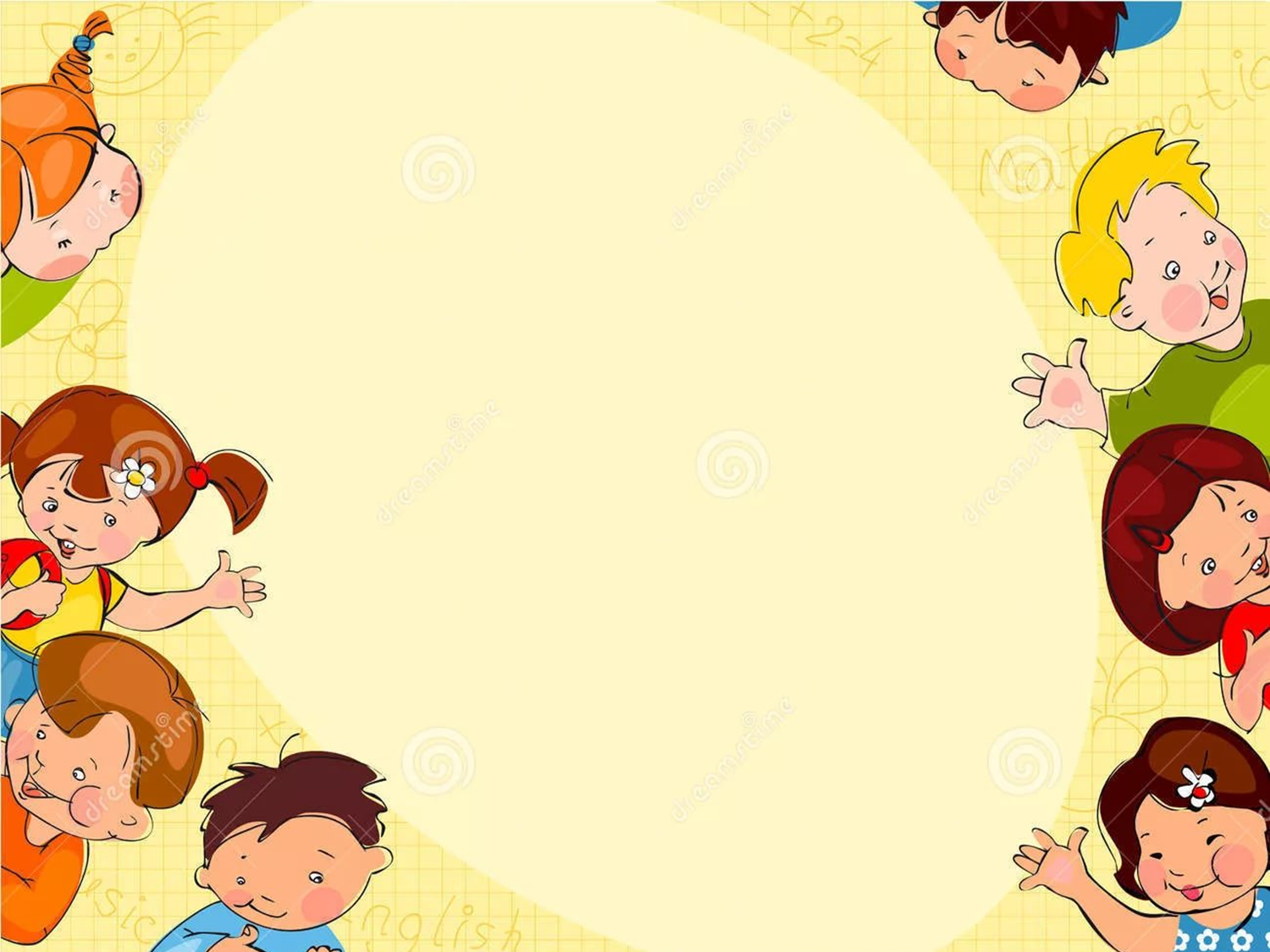 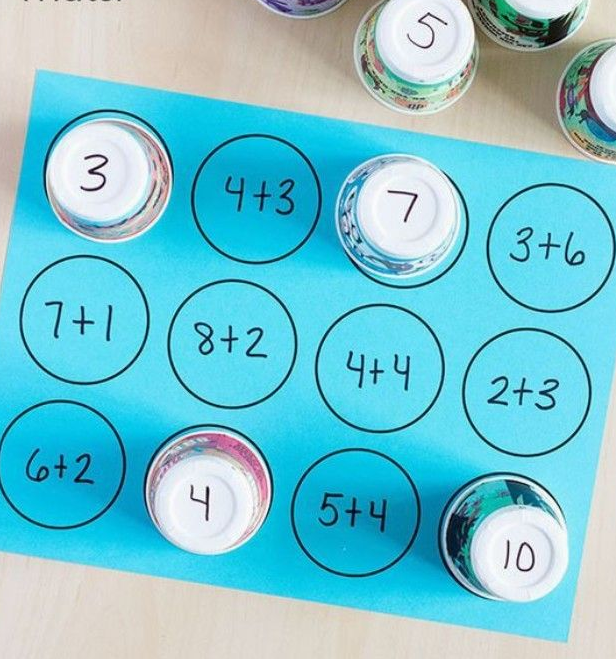 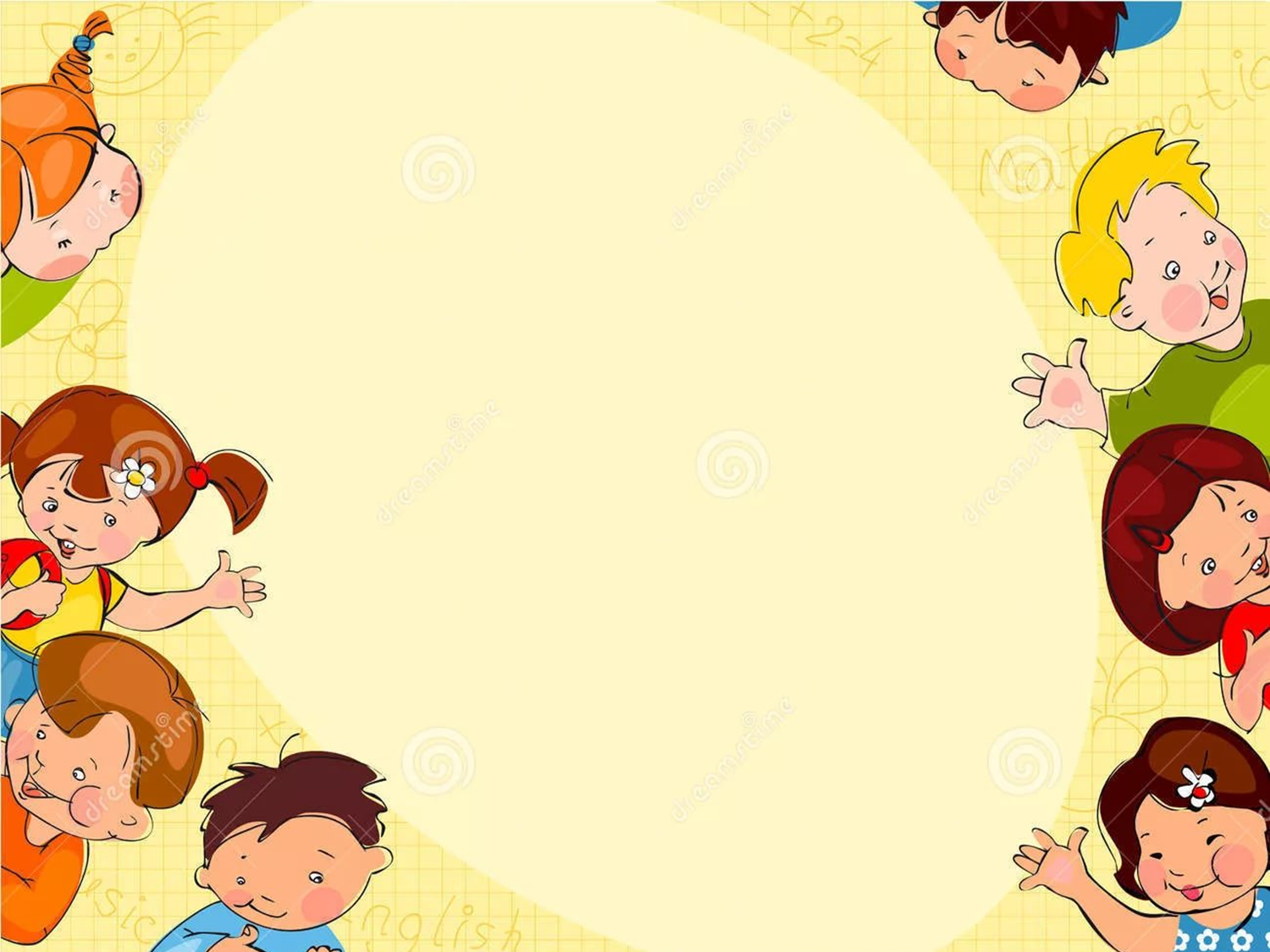 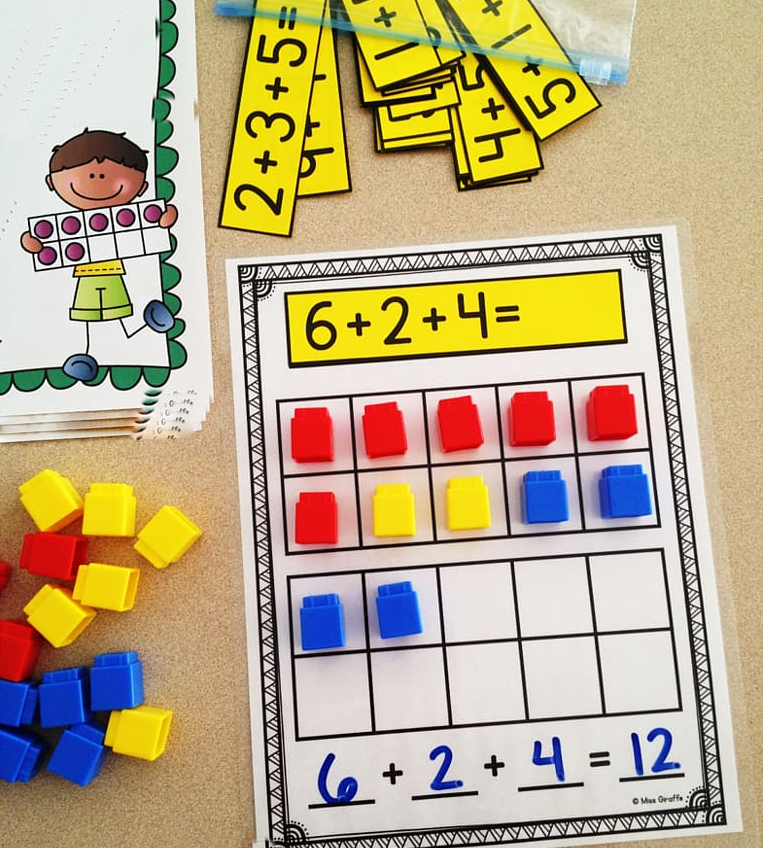 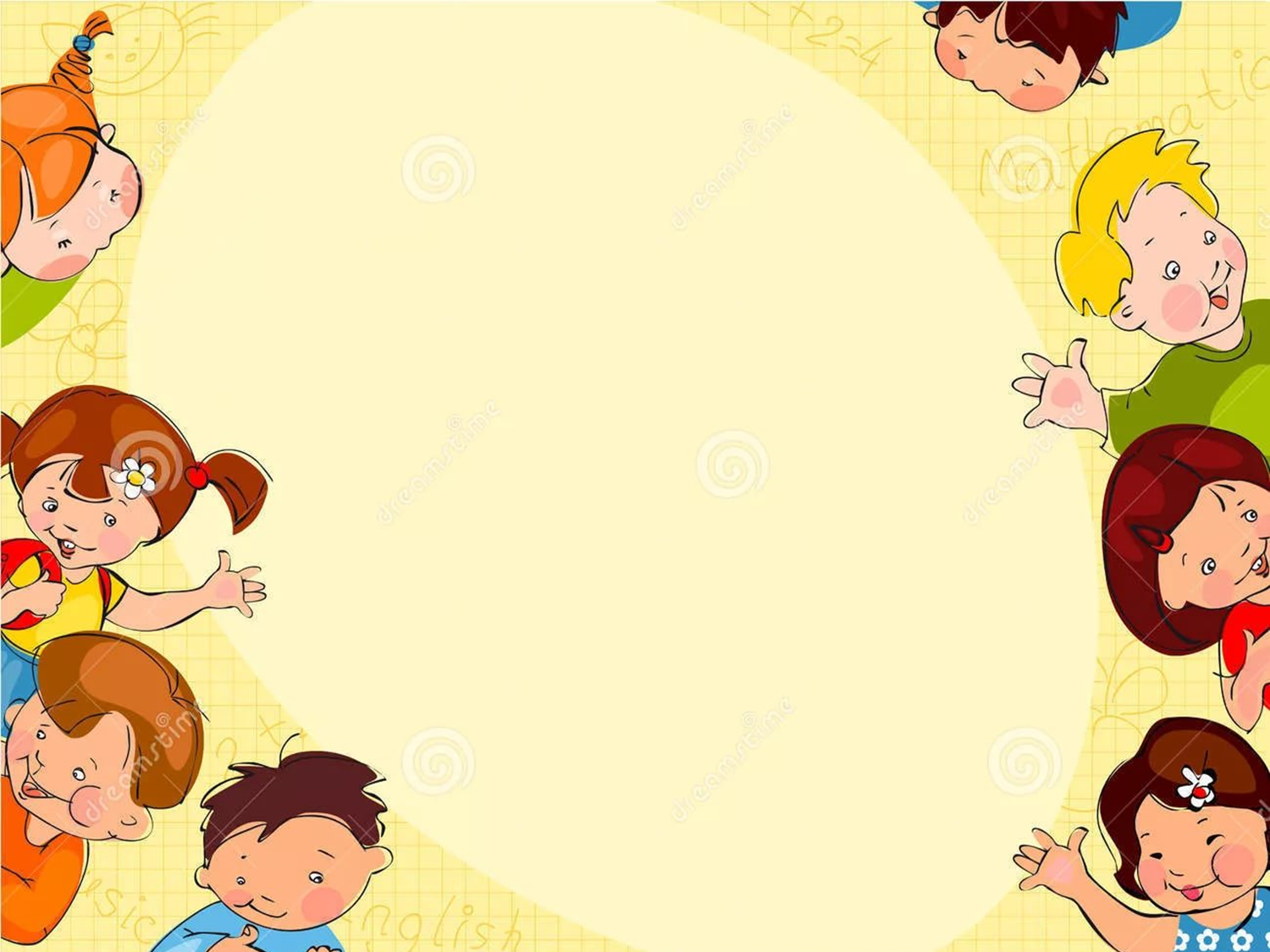 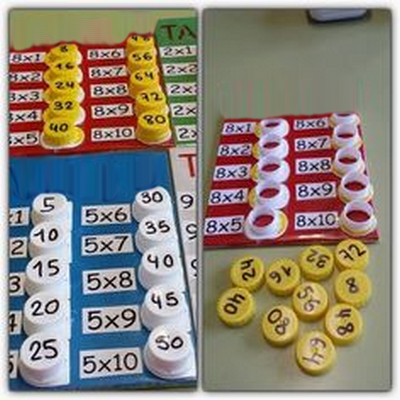